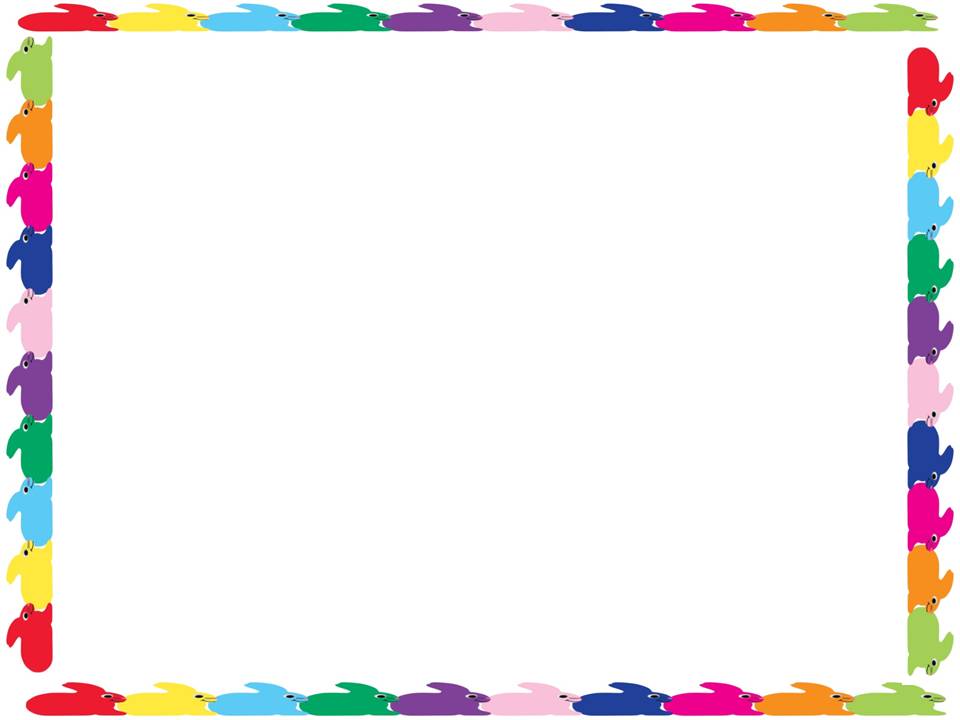 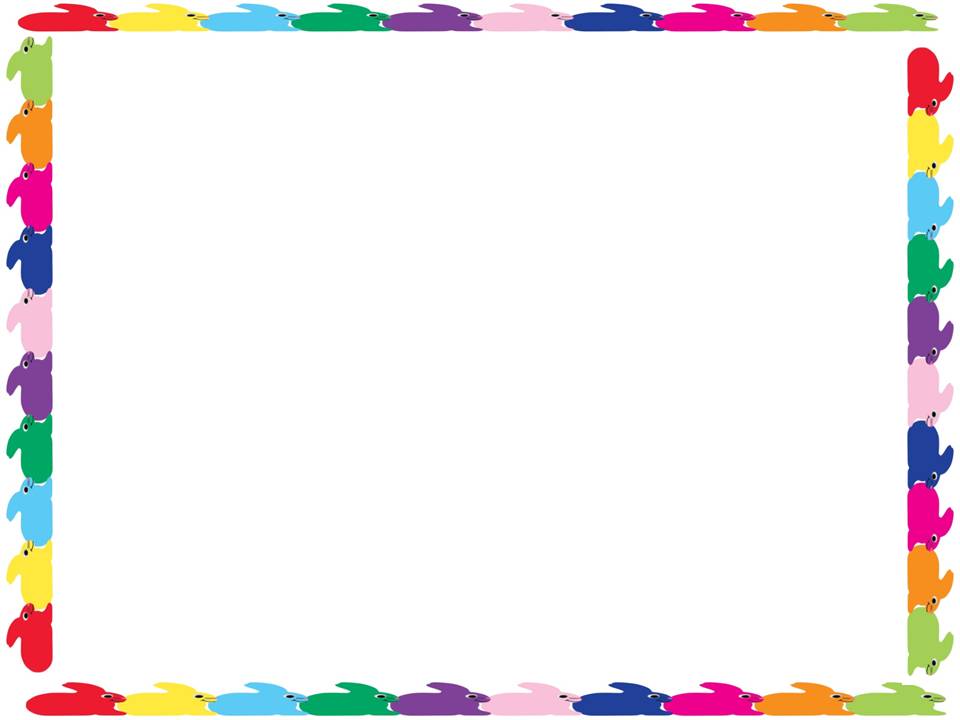 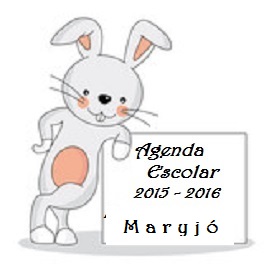 Horario de clases
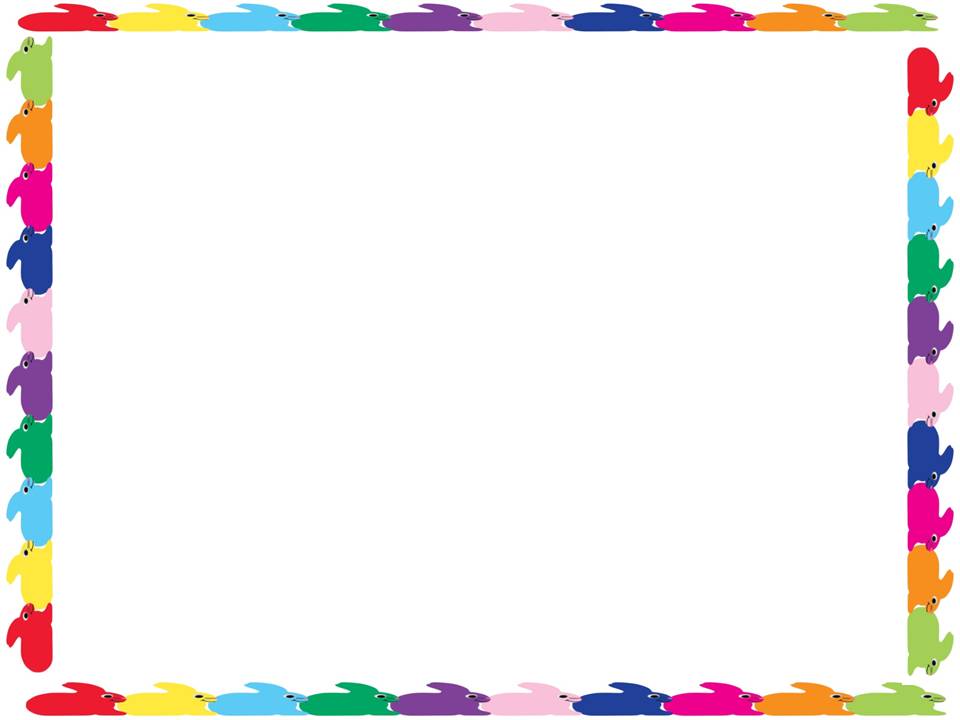 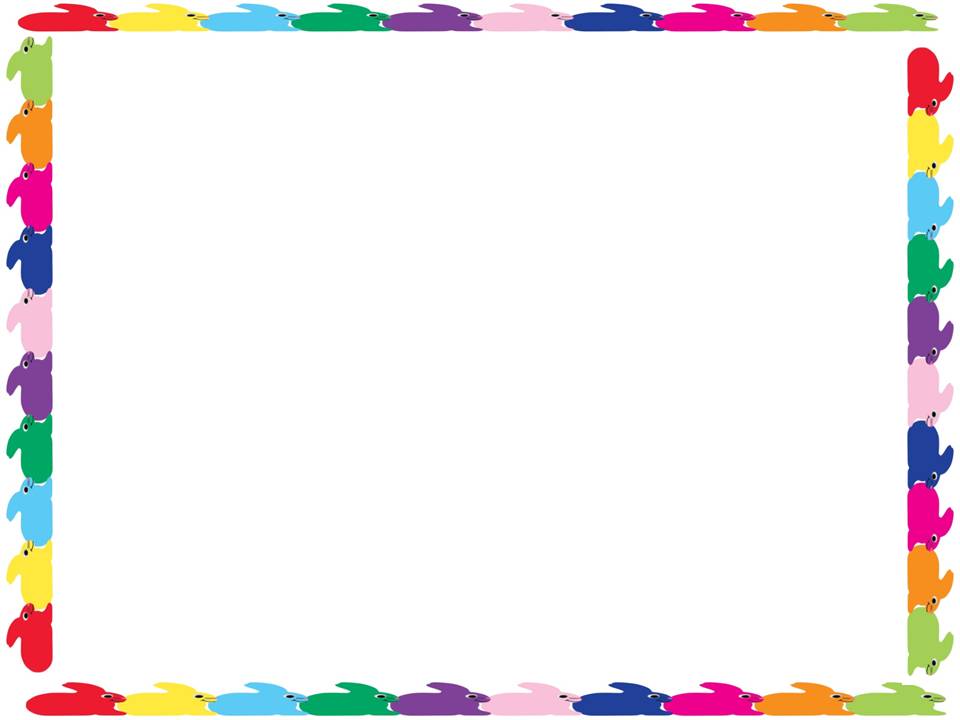 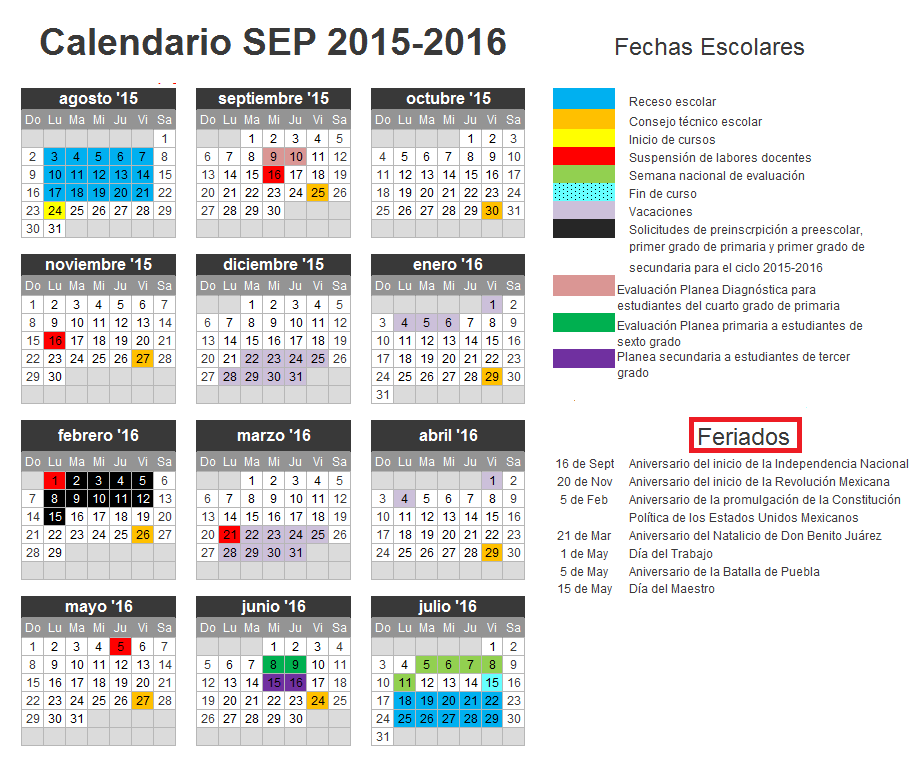 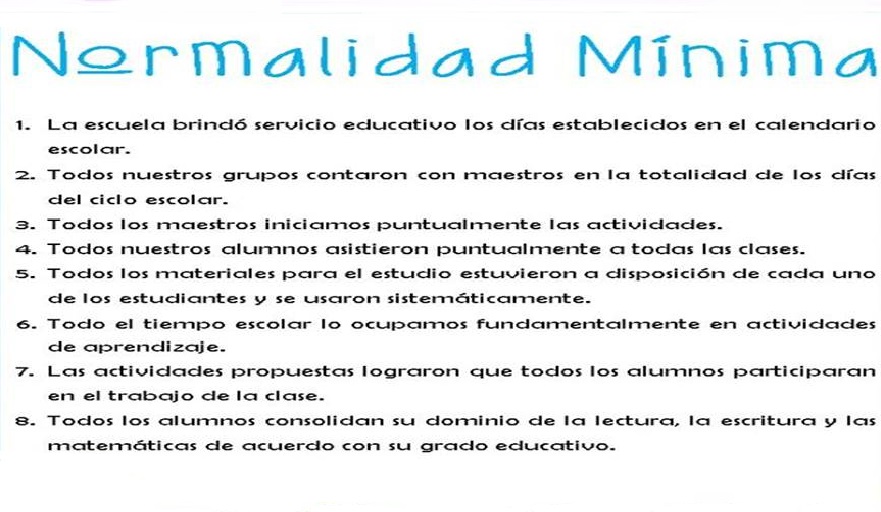 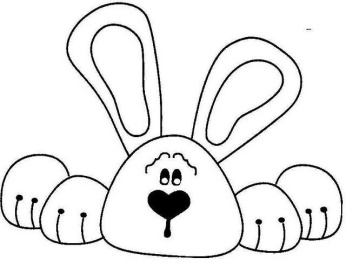 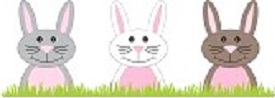 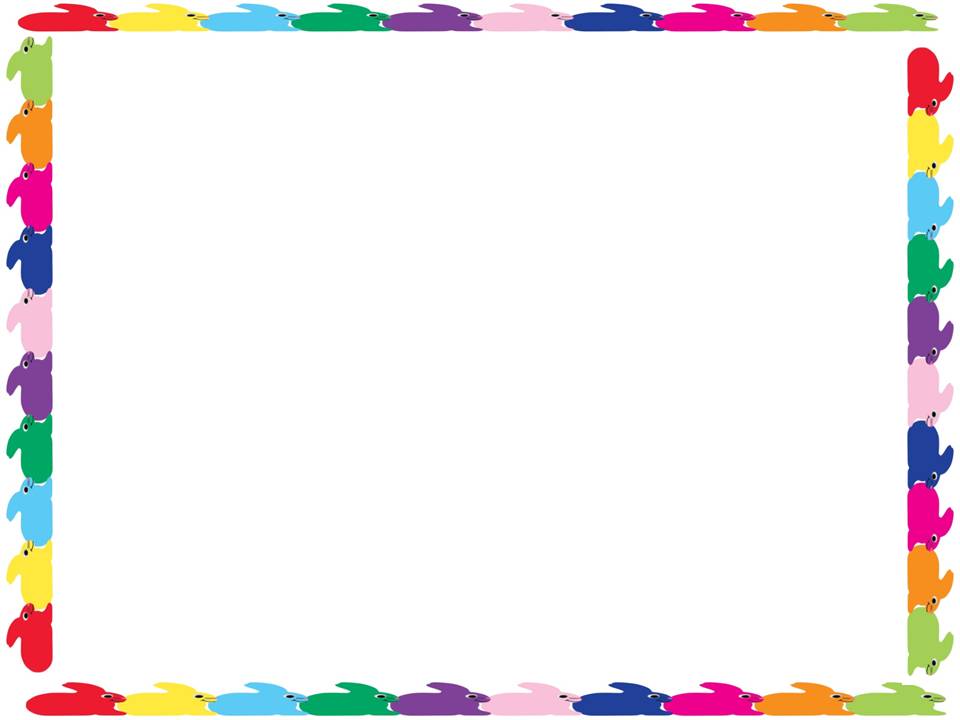 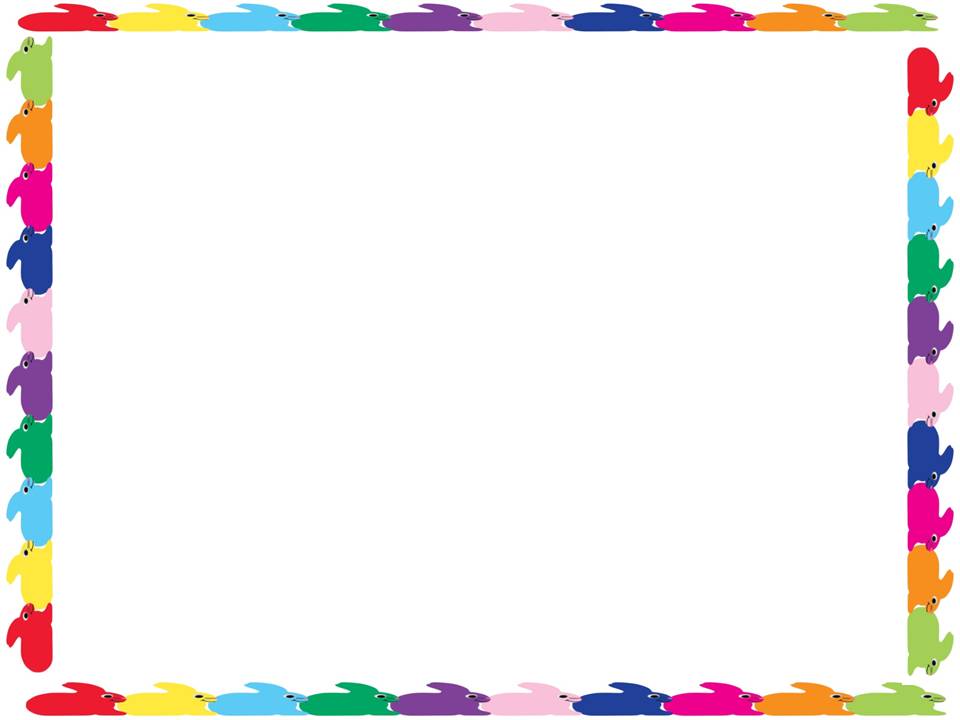 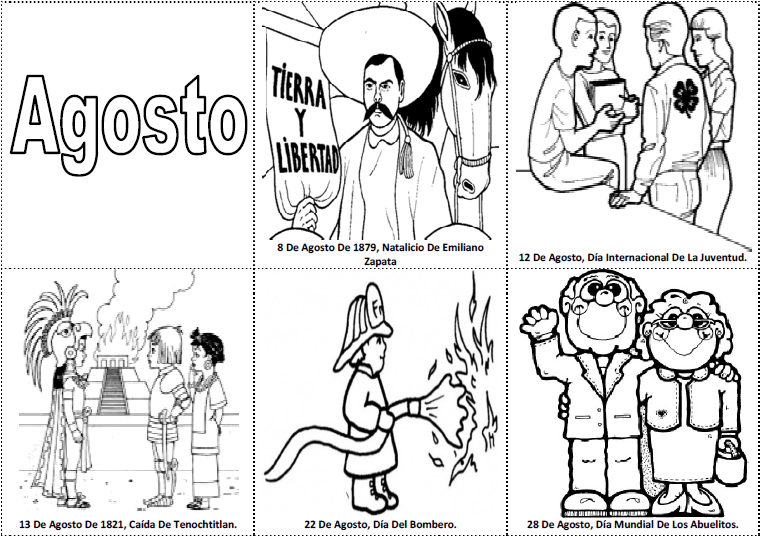 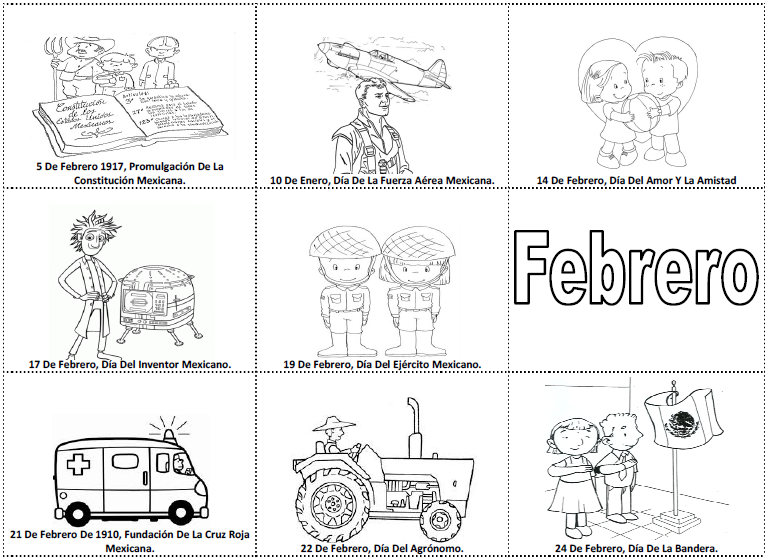 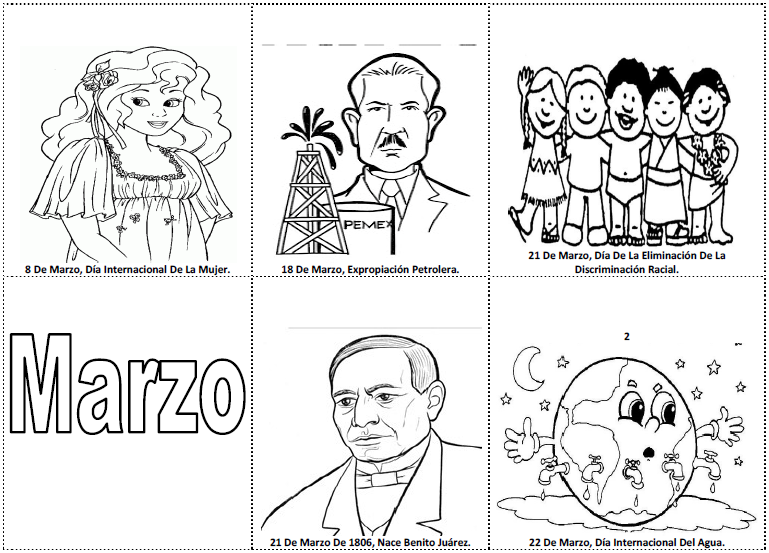 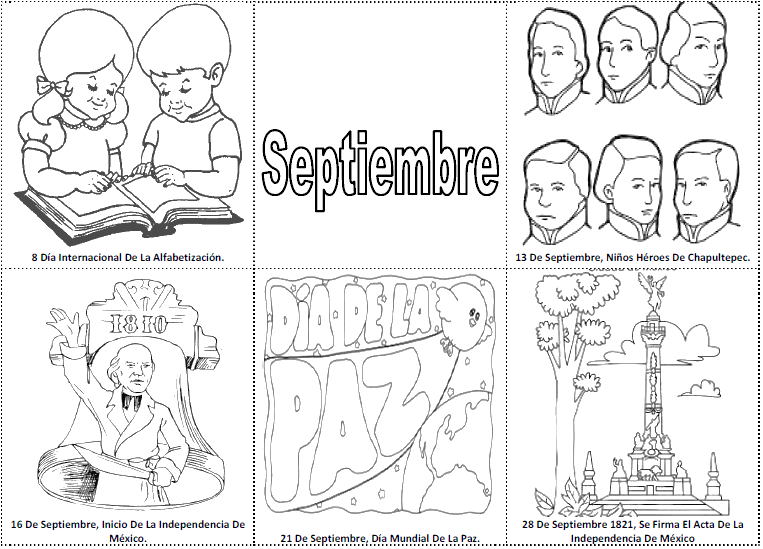 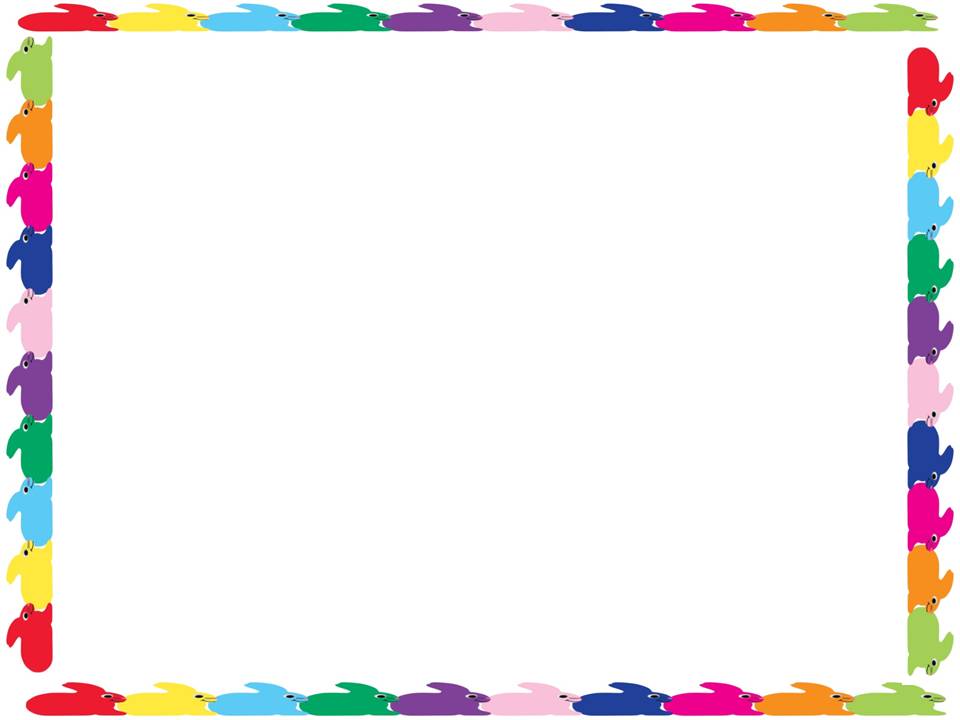 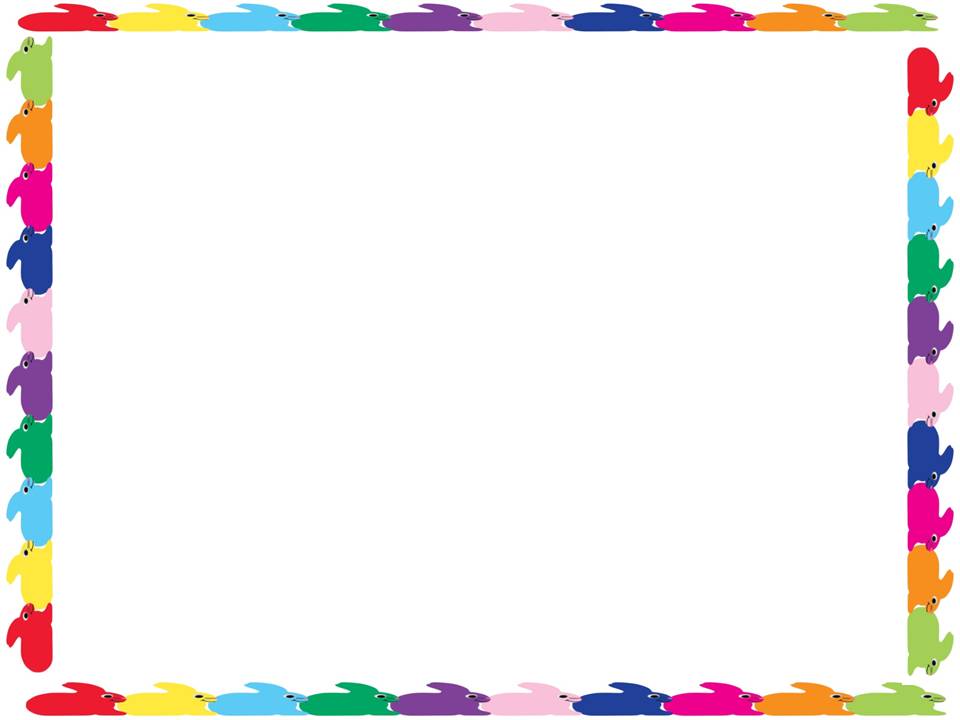 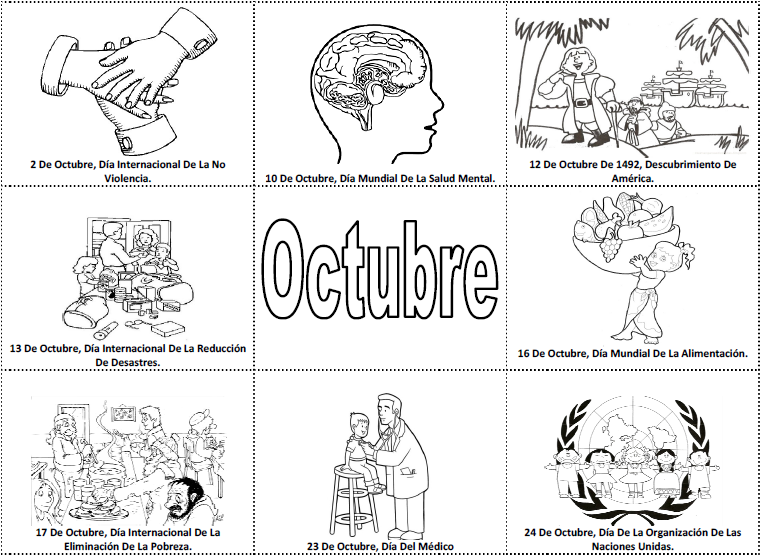 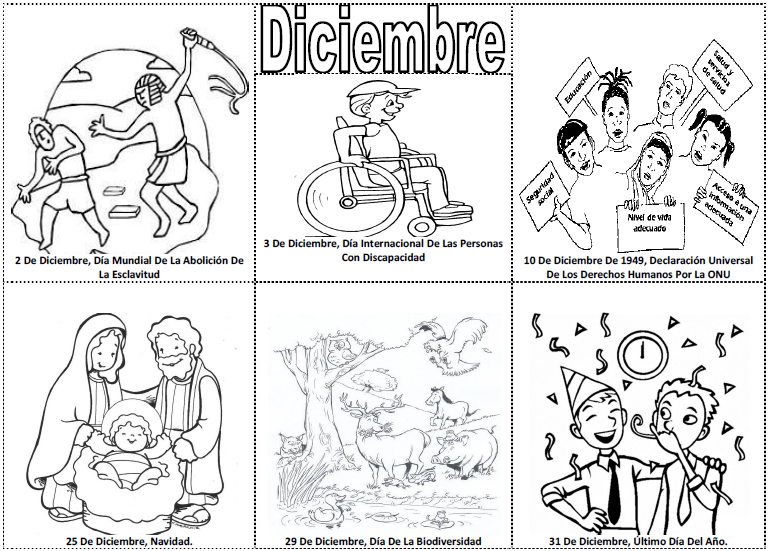 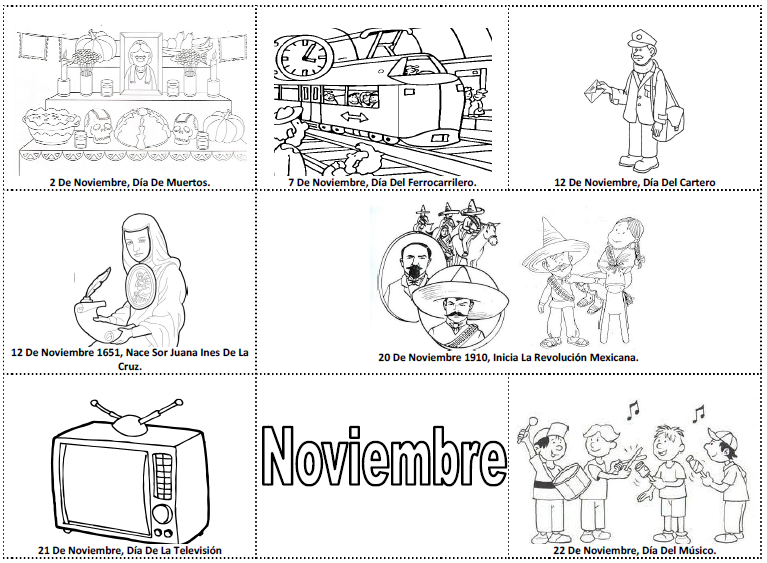 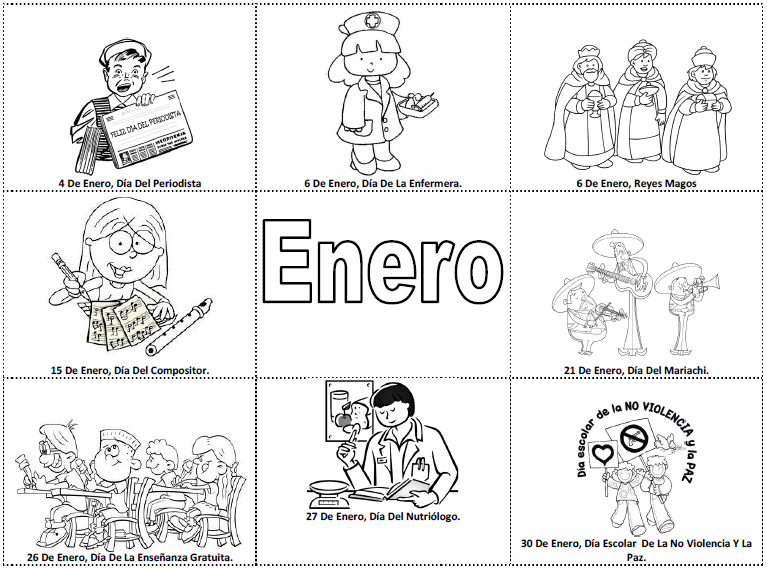 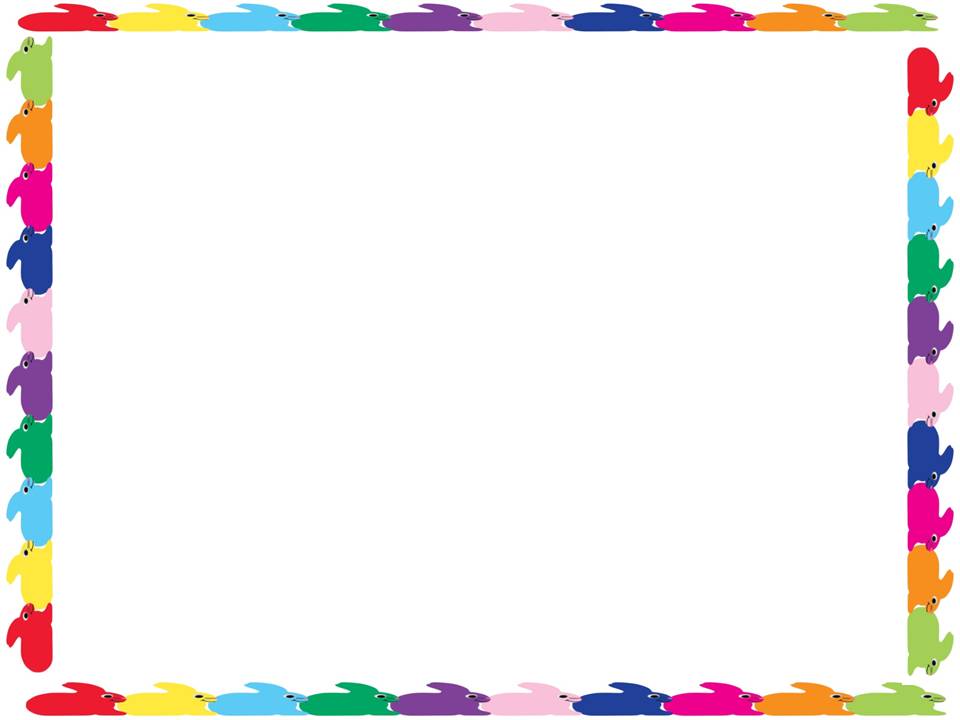 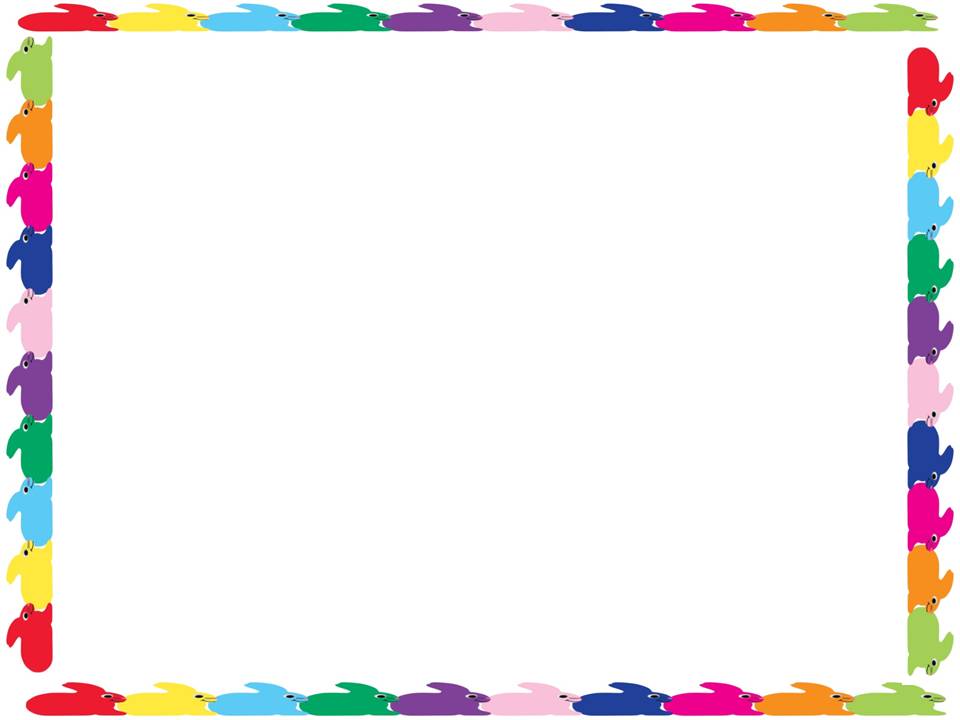 Notas
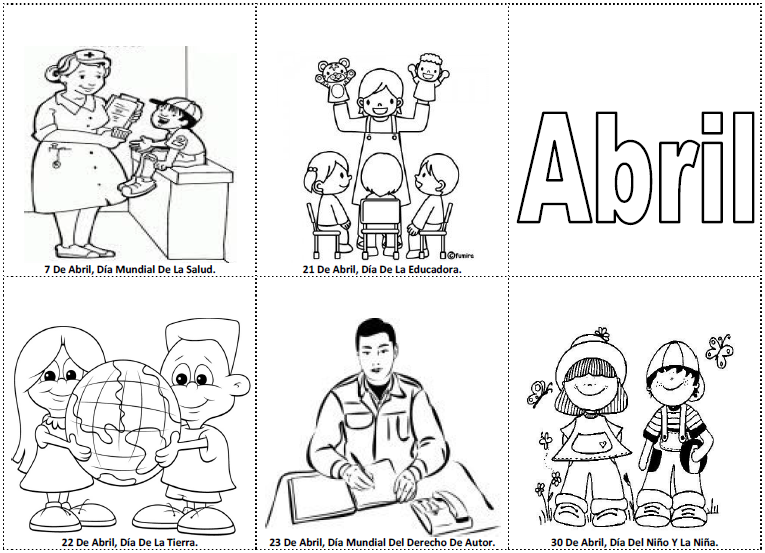 ____________________________________________________________________________________________________________________________________________________________________________________________________________________________________________________________________________________________________________________________________________________________________________________ 
_______________________________ 
_______________________________ 
________________________
________________________ 
________________________
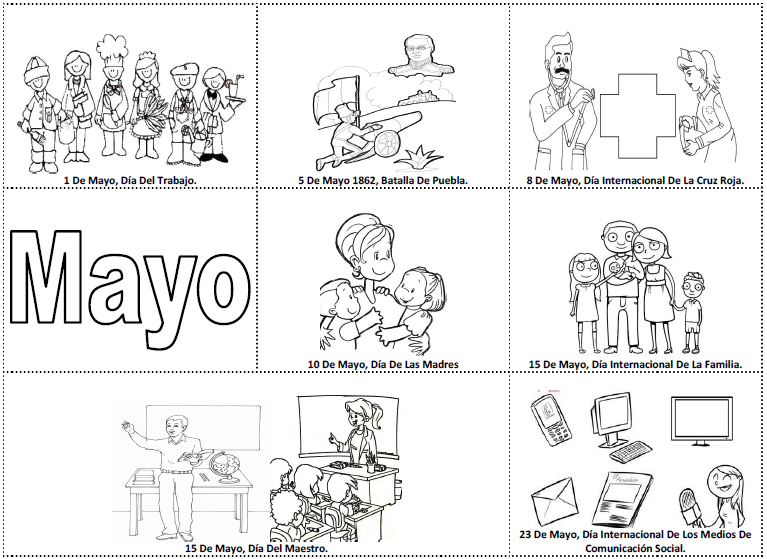 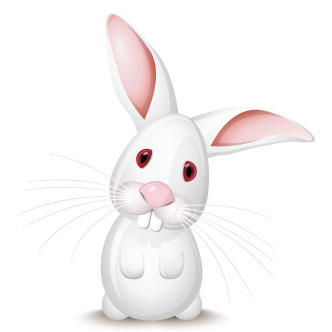 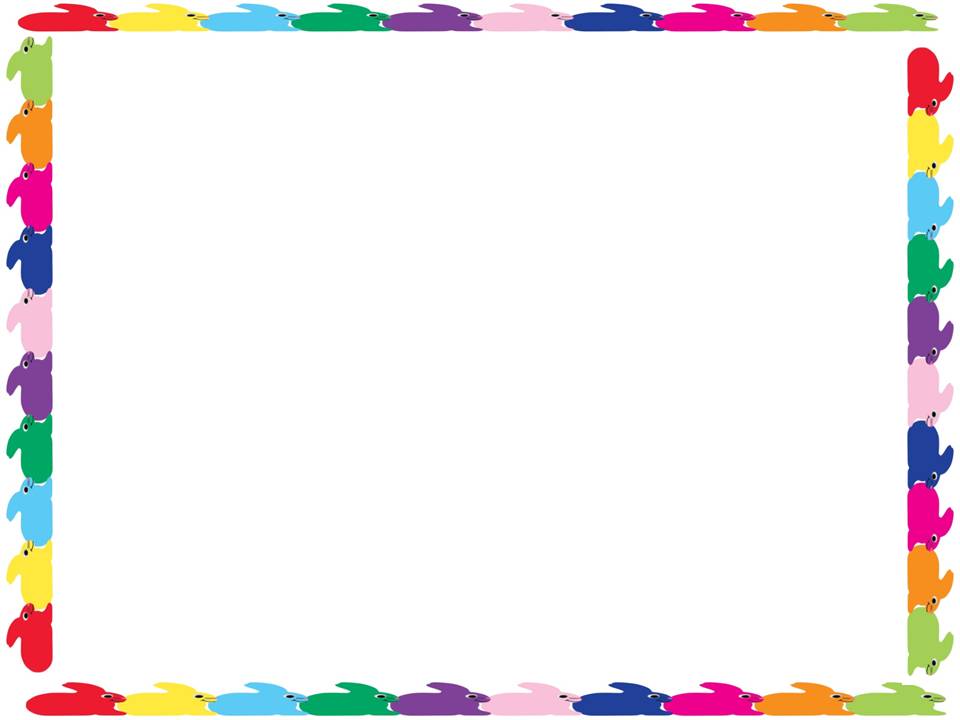 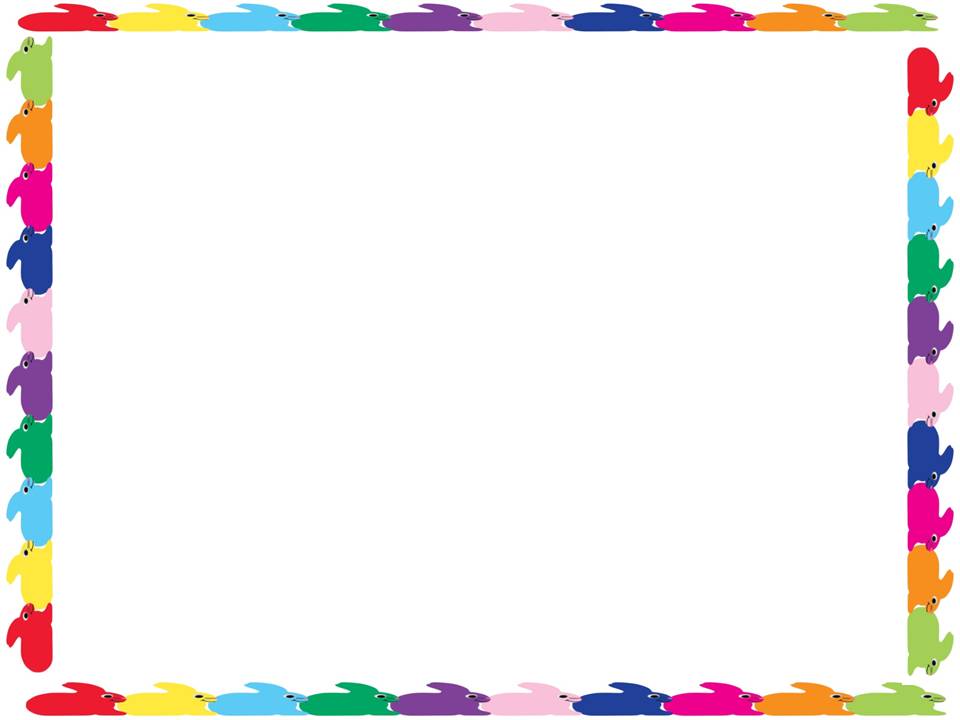 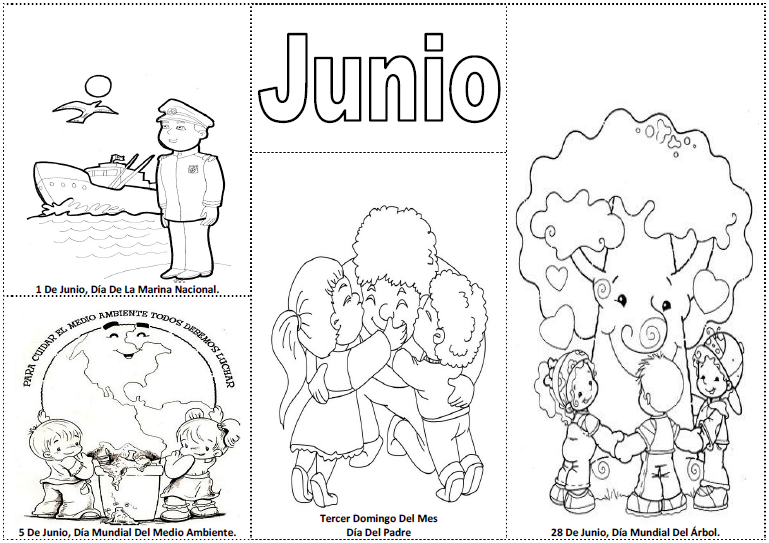 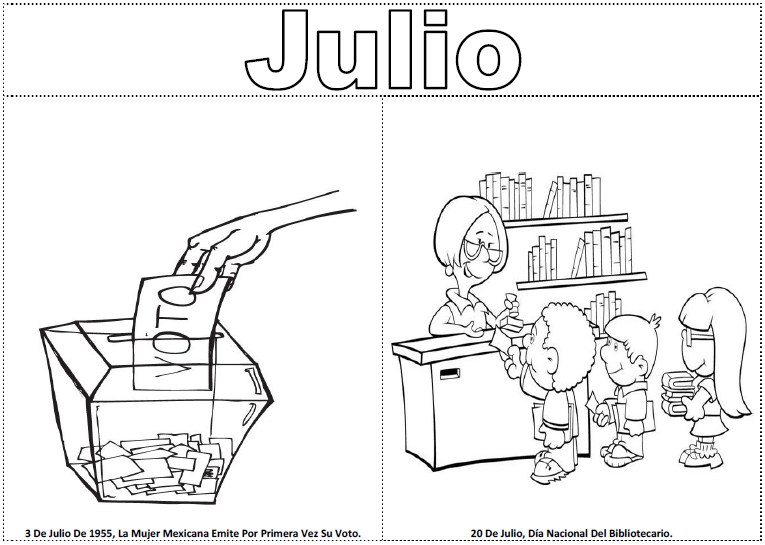 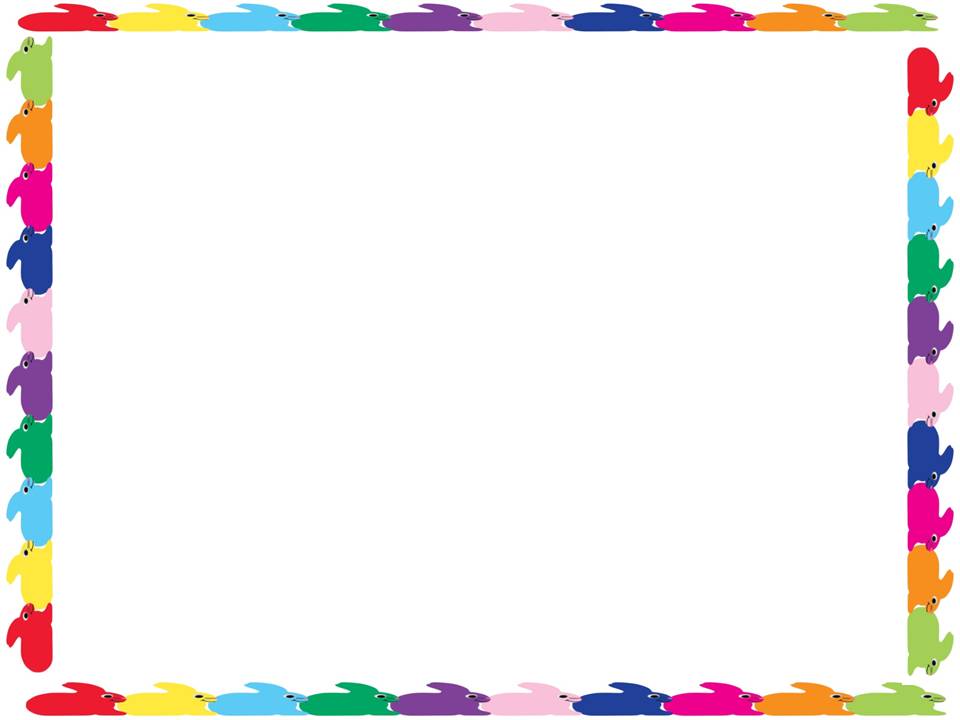 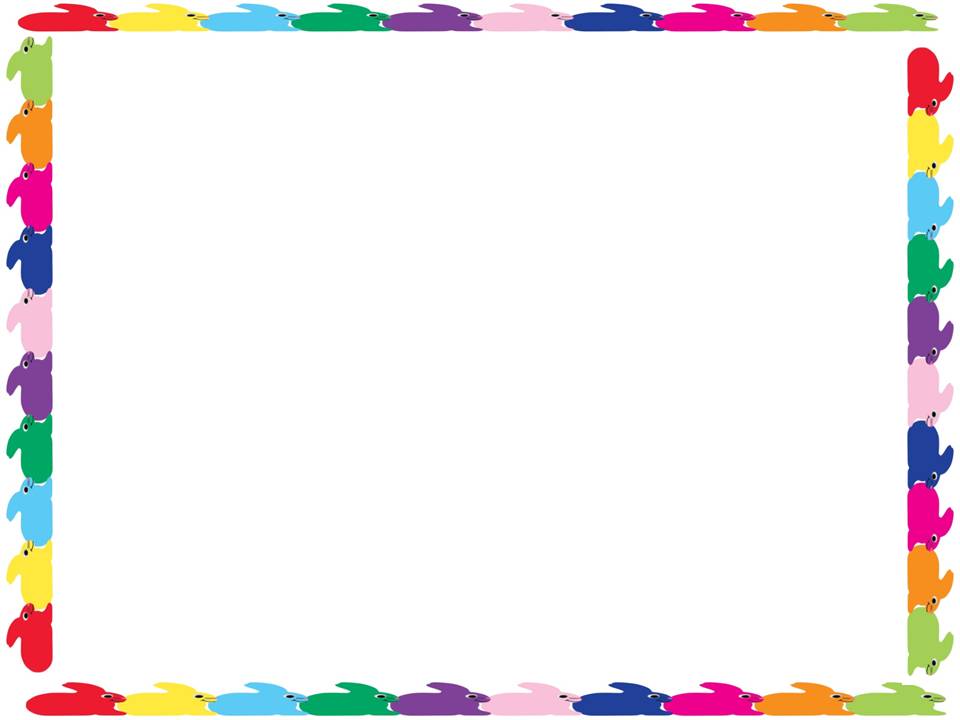 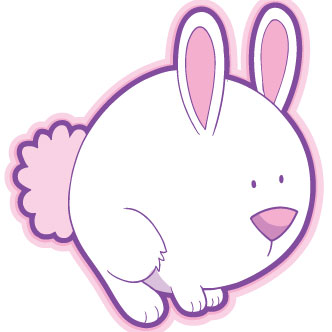 Consejo Técnico
 Escolar
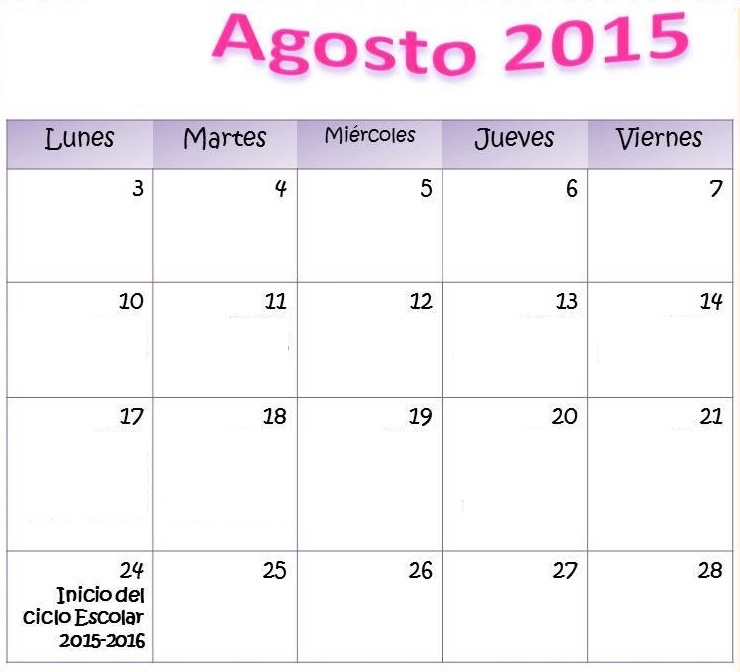 ____________________________________________________________________________________________________________________________________________________________________________________________________________________________________________________________________________________________________________________________________________________________________________________ 
_______________________________ 
_______________________________ 
________________________
________________________ 
________________________
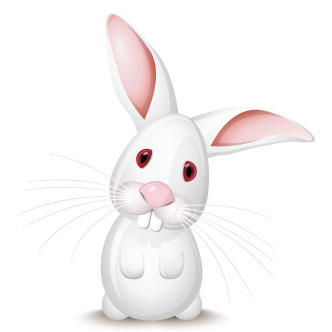 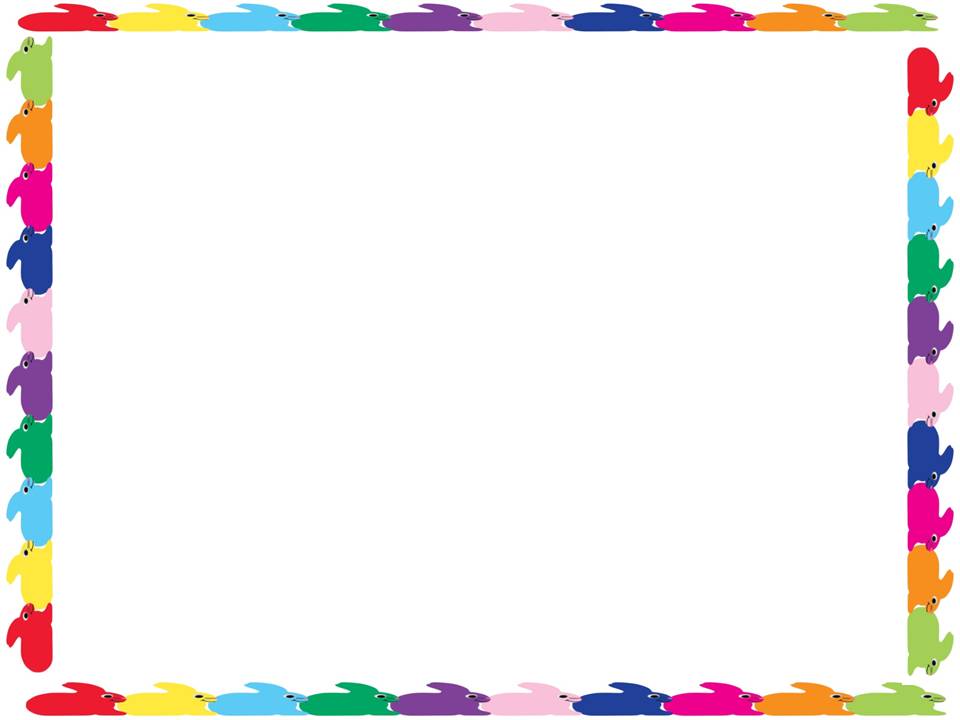 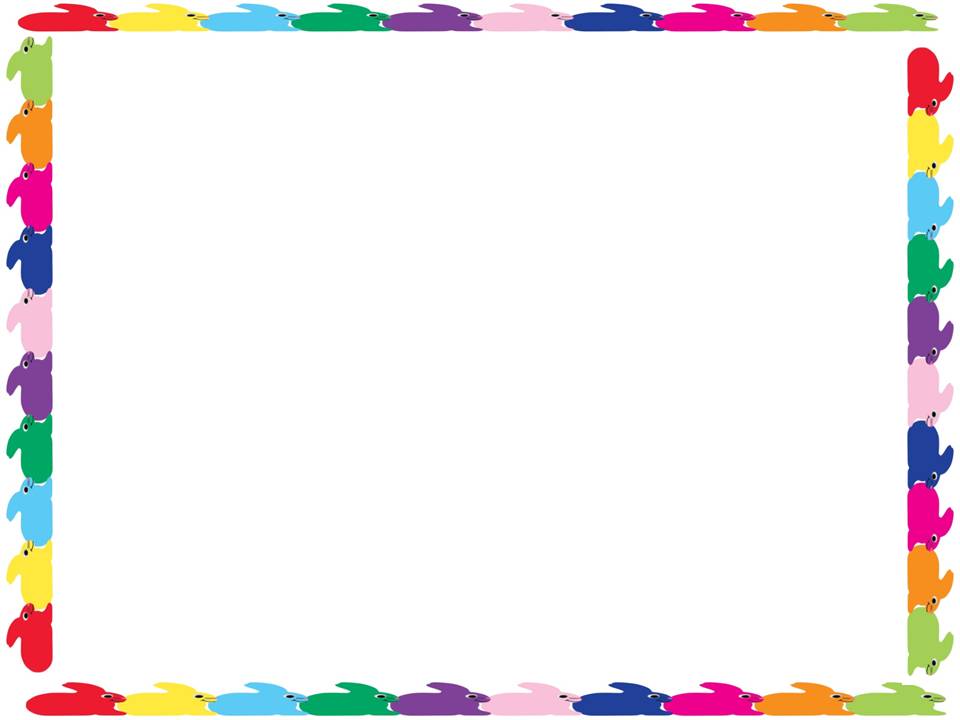 Consejo Técnico
 Escolar
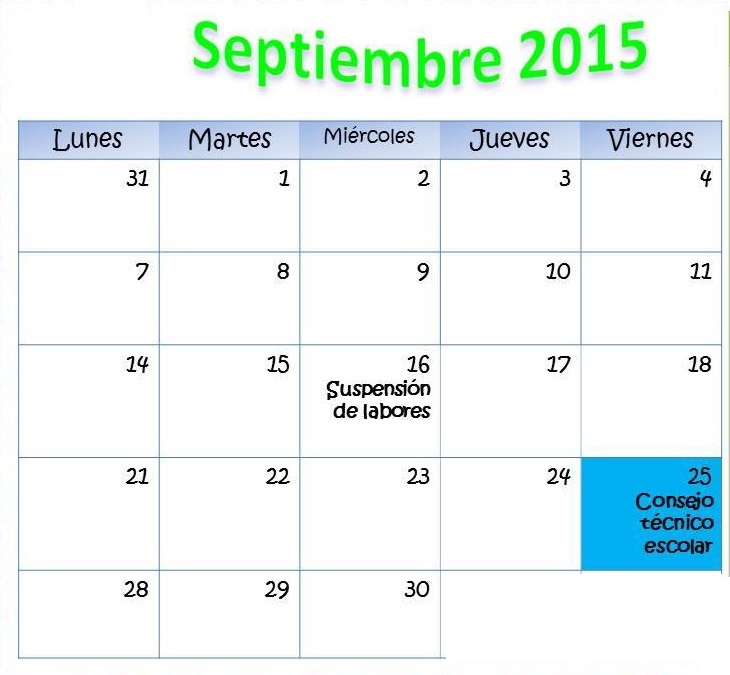 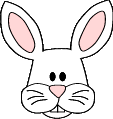 ____________________________________________________________________________________________________________________________________________________________________________________________________________________________________________________________________________________________________________________________________________________________________________________ 
_______________________________ 
_______________________________ 
________________________
________________________ 
________________________
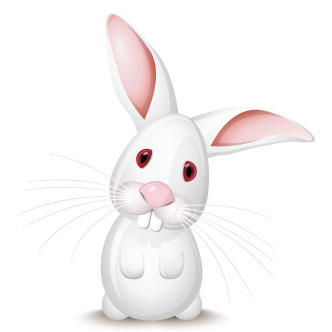 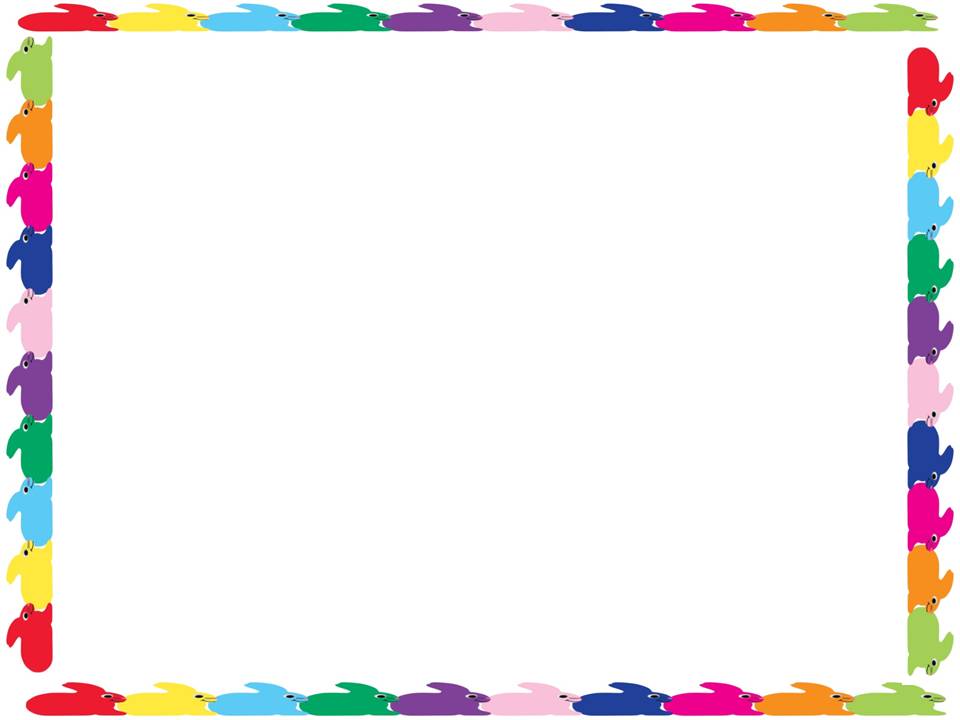 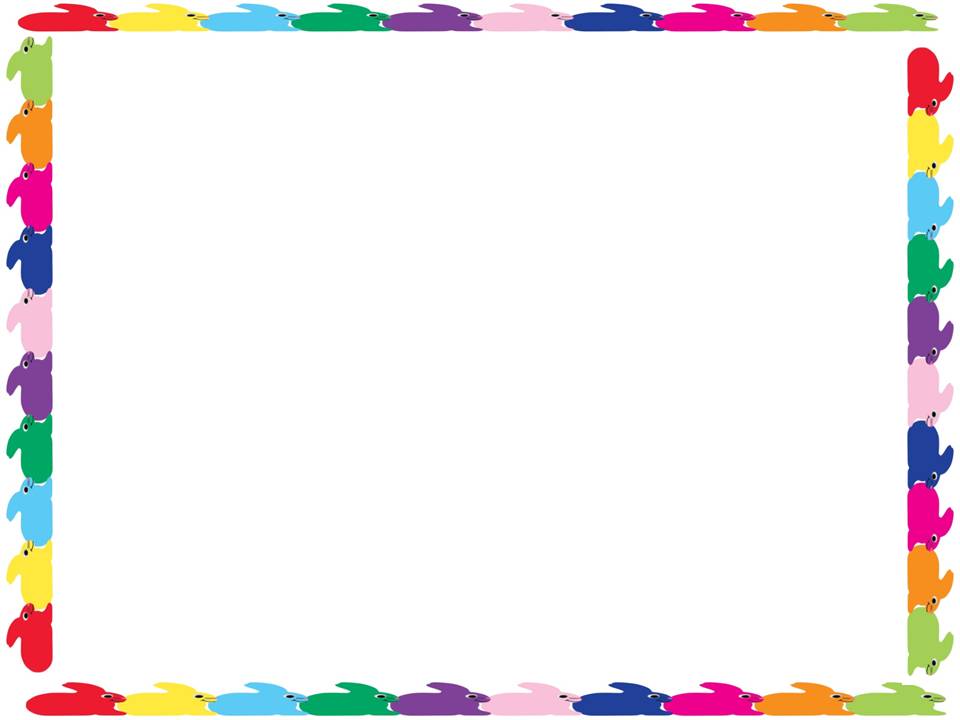 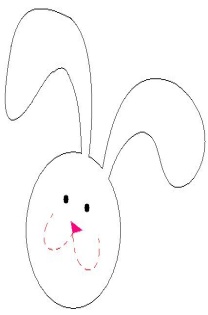 Consejo Técnico
 Escolar
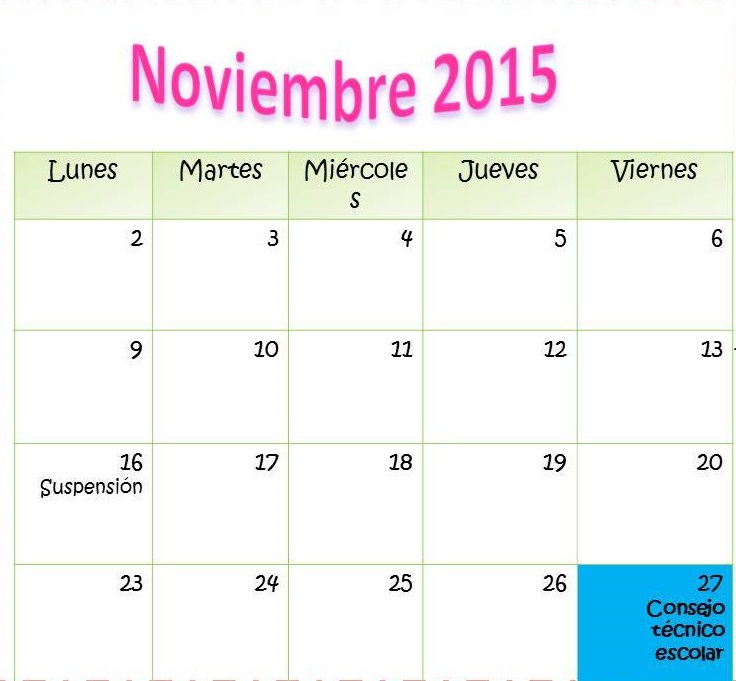 ____________________________________________________________________________________________________________________________________________________________________________________________________________________________________________________________________________________________________________________________________________________________________________________ 
_______________________________ 
_______________________________ 
________________________
________________________ 
________________________
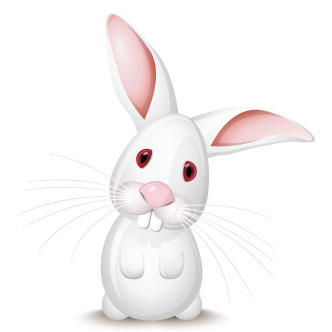 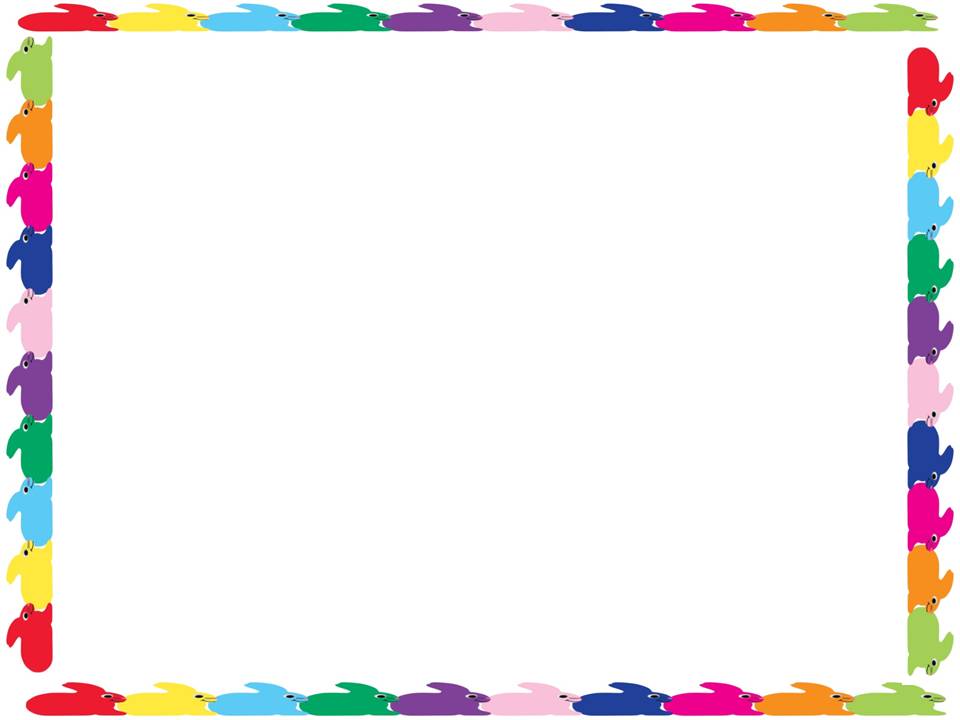 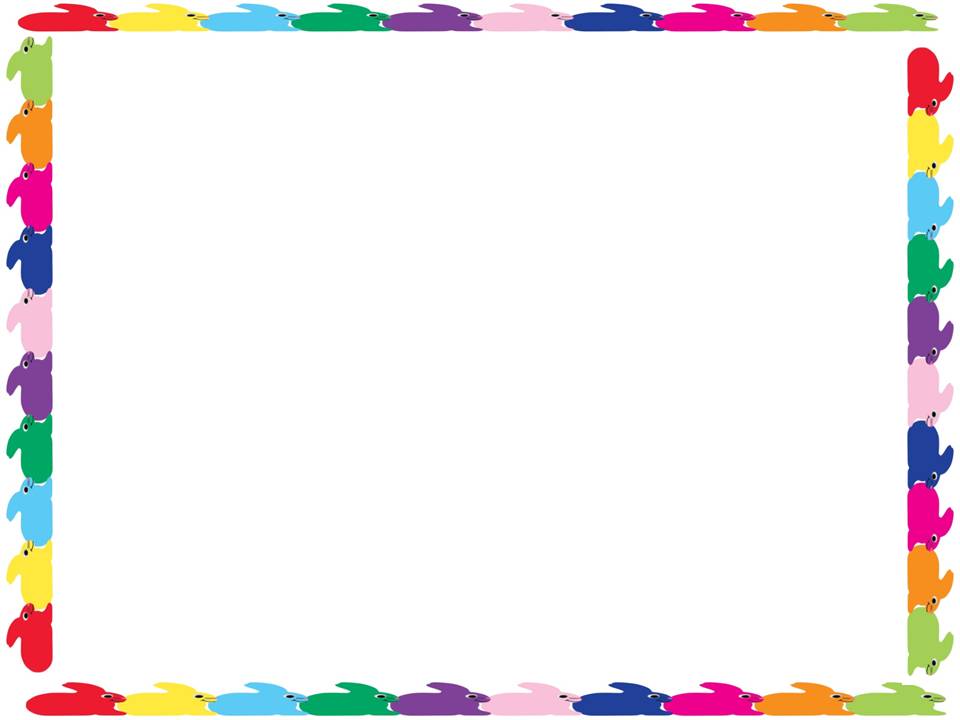 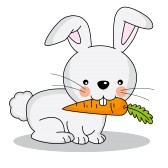 Consejo Técnico
 Escolar
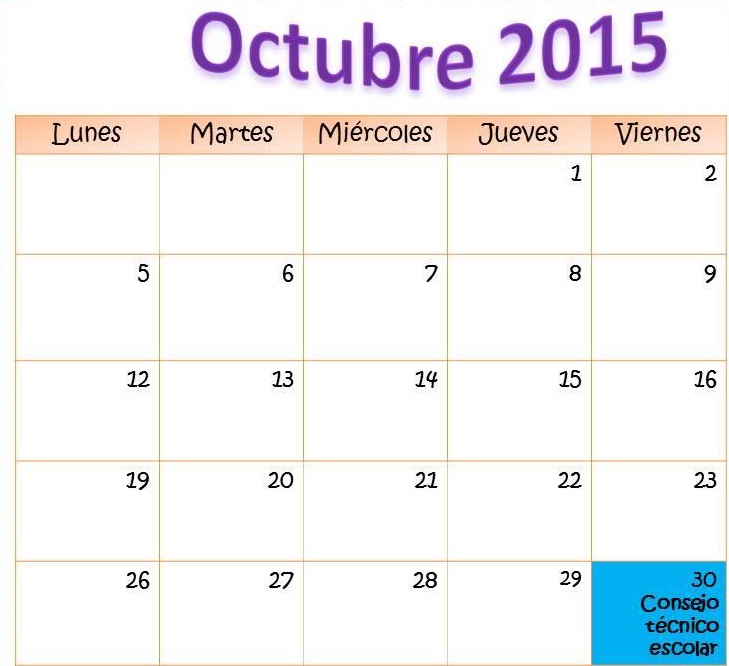 ____________________________________________________________________________________________________________________________________________________________________________________________________________________________________________________________________________________________________________________________________________________________________________________ 
_______________________________ 
_______________________________ 
________________________
________________________ 
________________________
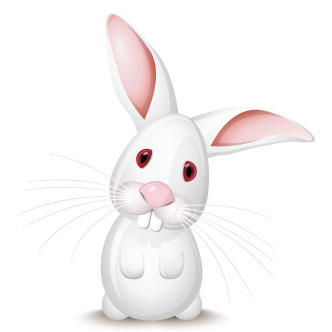 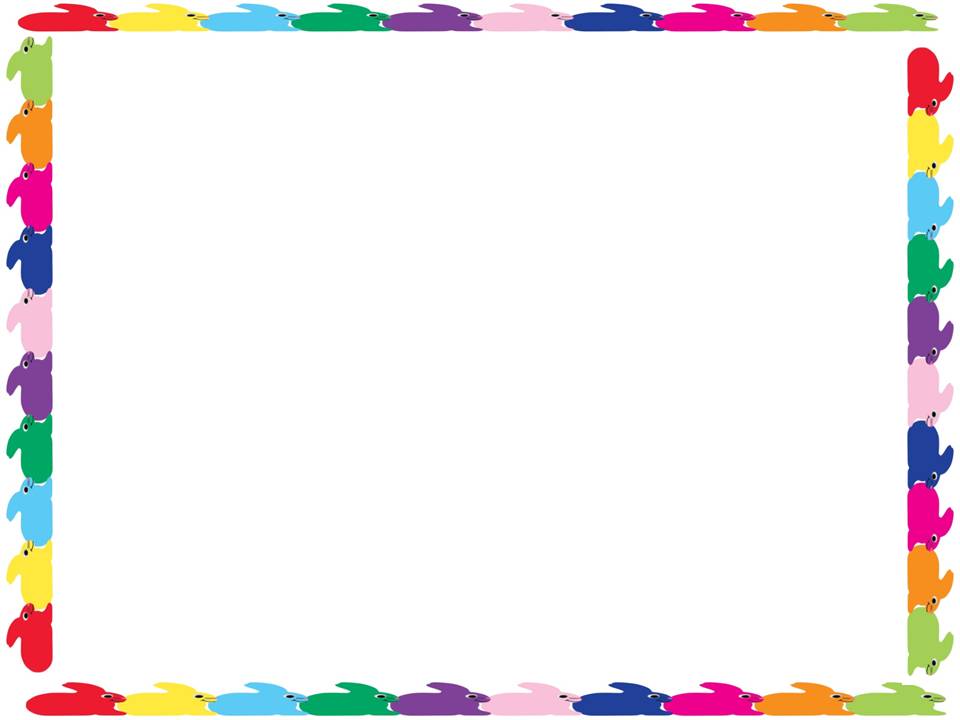 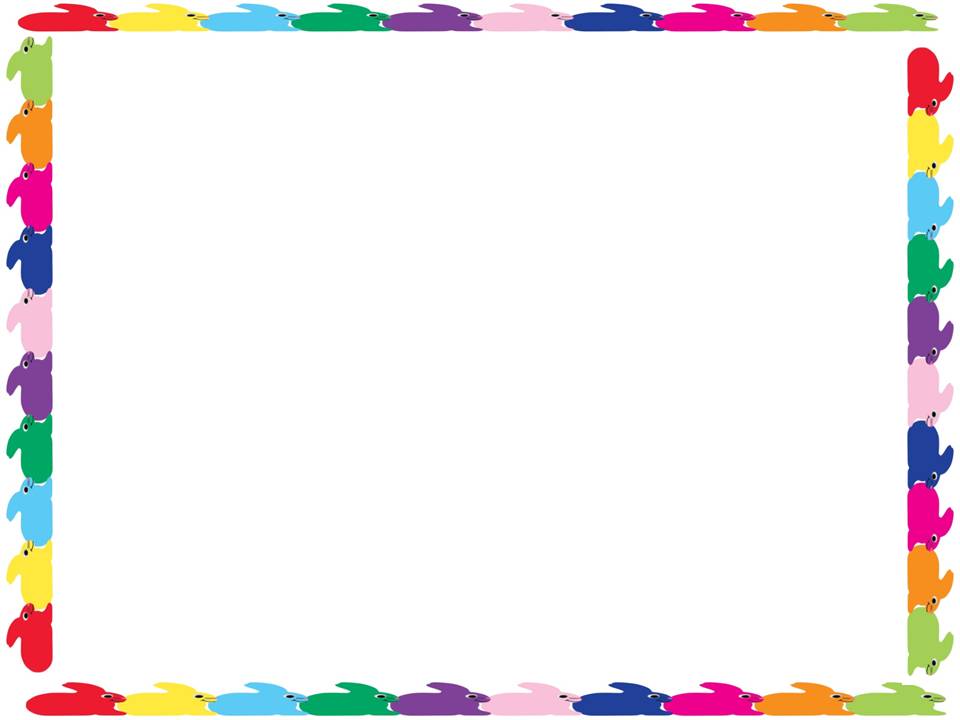 Consejo Técnico
 Escolar
Consejo Técnico
 Escolar
____________________________________________________________________________________________________________________________________________________________________________________________________________________________________________________________________________________________________________________________________________________________________________________ 
_______________________________ 
_______________________________ 
________________________
________________________ 
________________________
____________________________________________________________________________________________________________________________________________________________________________________________________________________________________________________________________________________________________________________________________________________________________________________ 
_______________________________ 
_______________________________ 
________________________
________________________ 
________________________
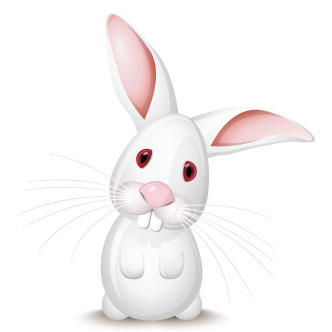 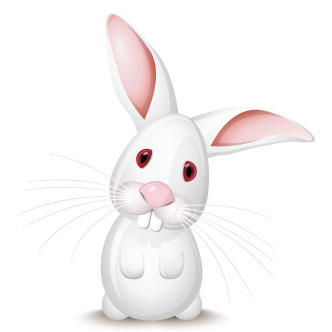 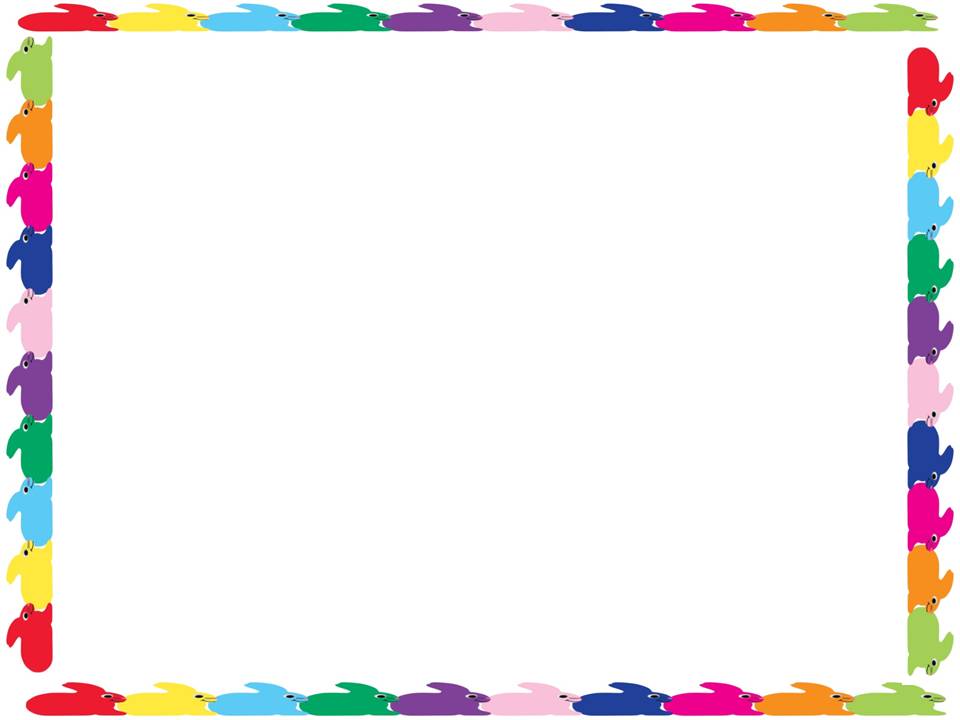 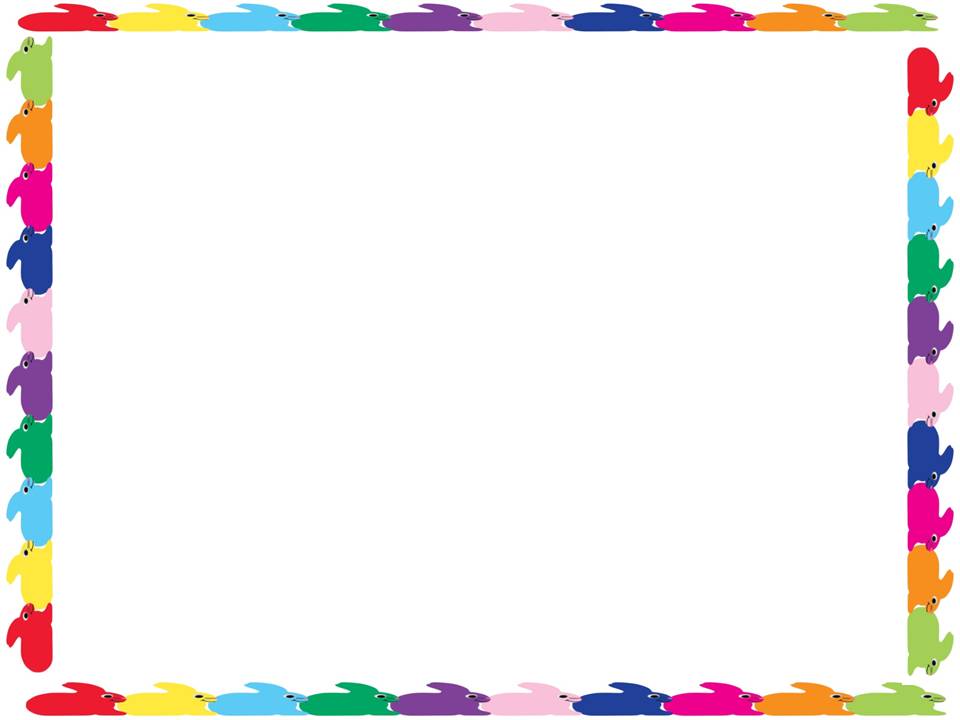 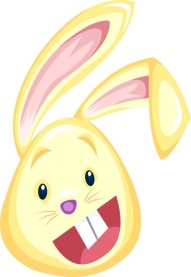 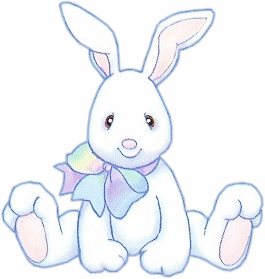 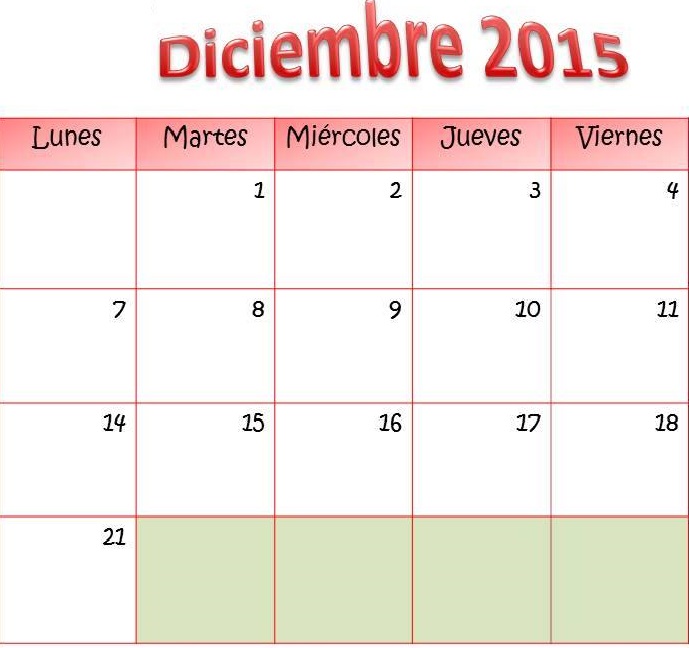 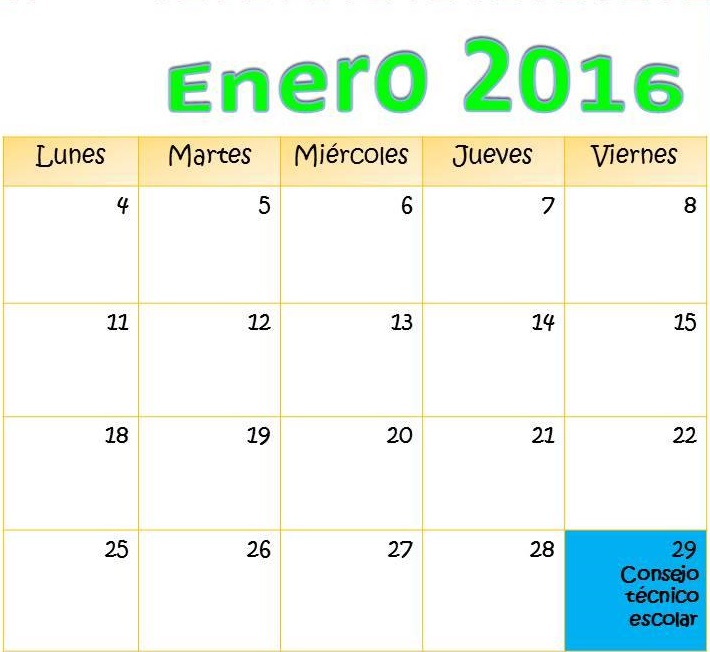 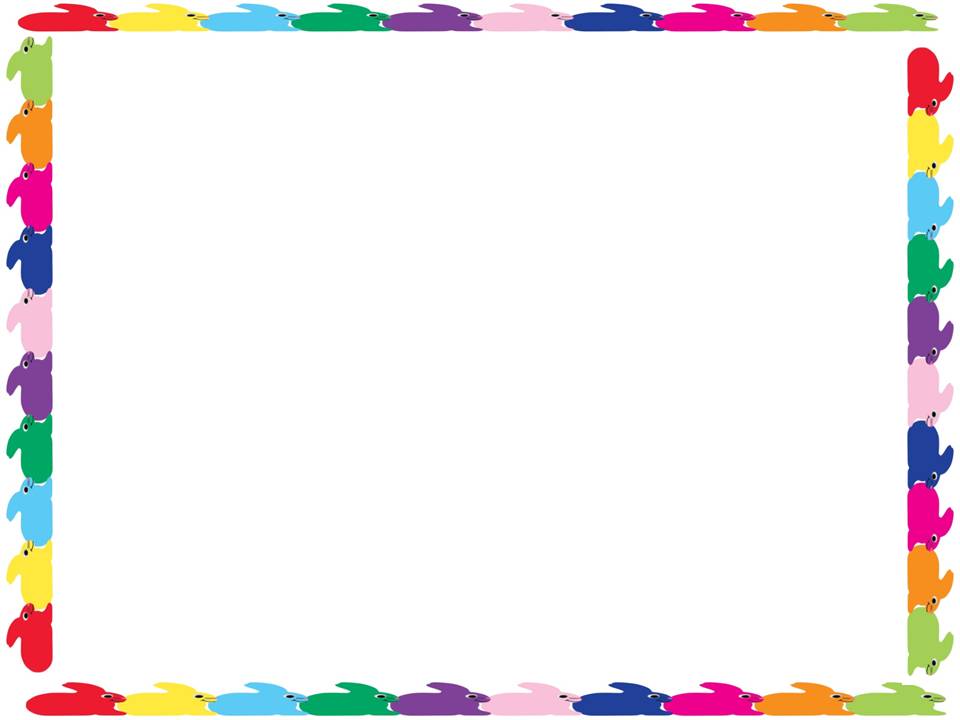 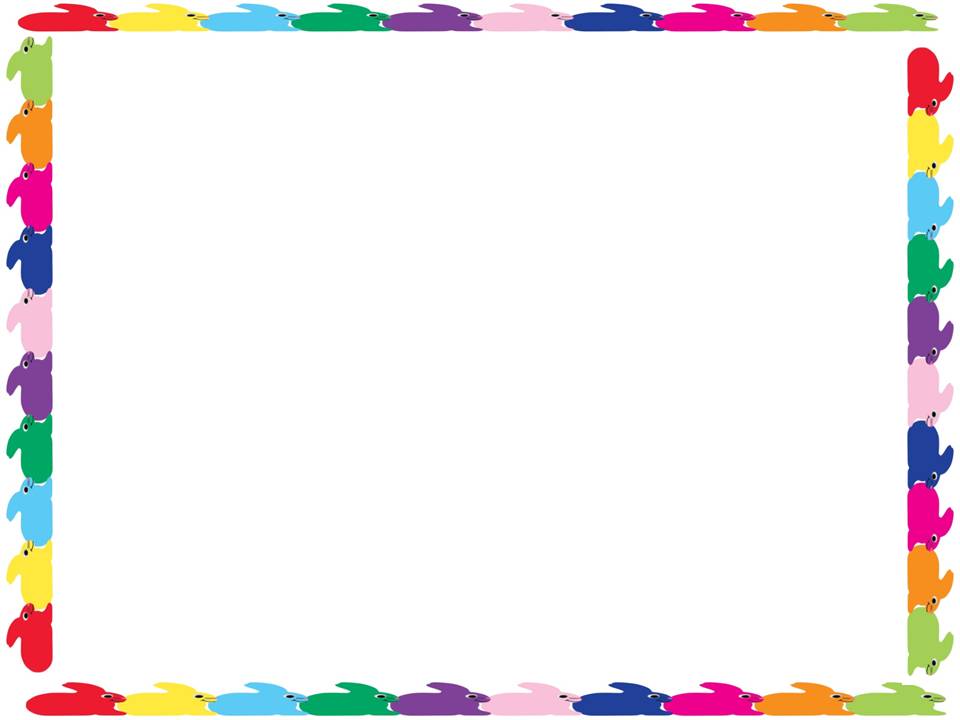 Consejo Técnico
 Escolar
Consejo Técnico
 Escolar
____________________________________________________________________________________________________________________________________________________________________________________________________________________________________________________________________________________________________________________________________________________________________________________ 
_______________________________ 
_______________________________ 
________________________
________________________ 
________________________
____________________________________________________________________________________________________________________________________________________________________________________________________________________________________________________________________________________________________________________________________________________________________________________ 
_______________________________ 
_______________________________ 
________________________
________________________ 
________________________
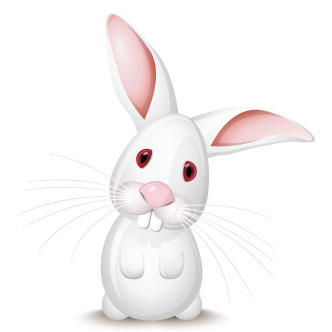 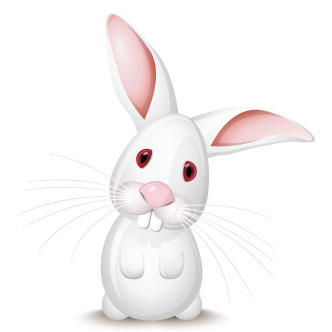 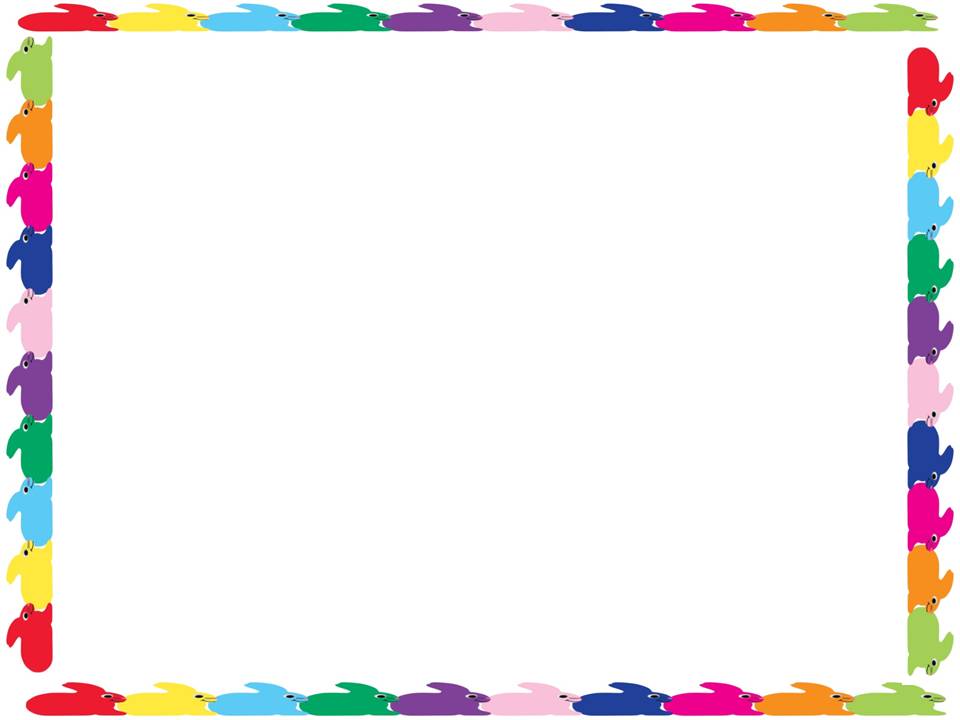 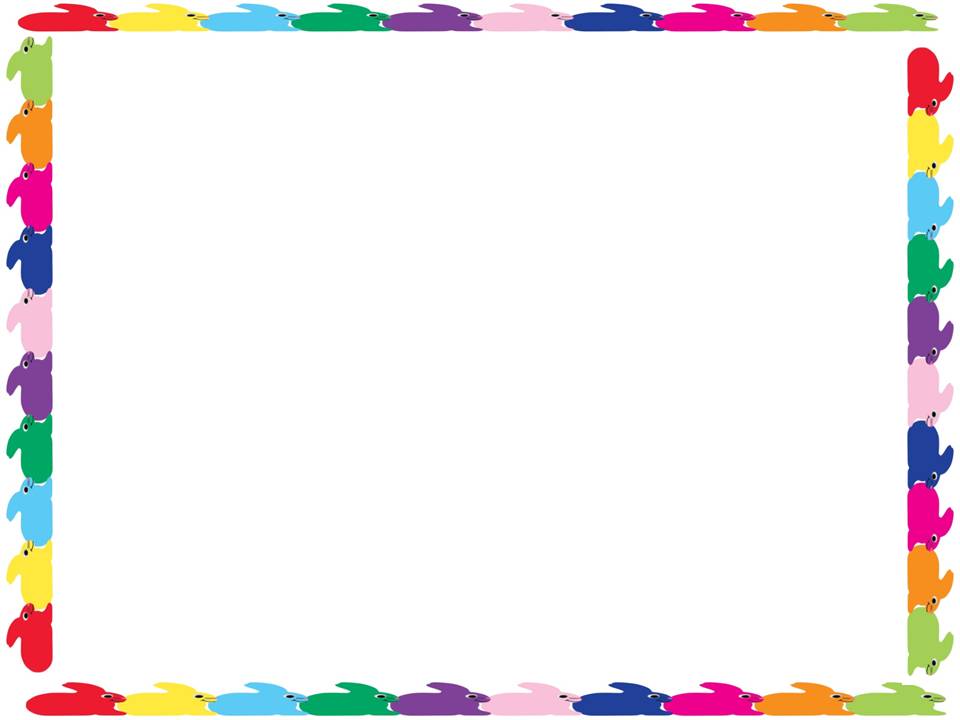 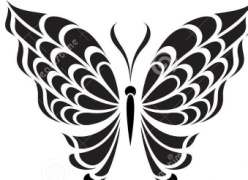 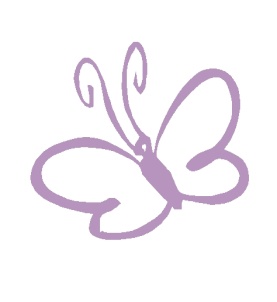 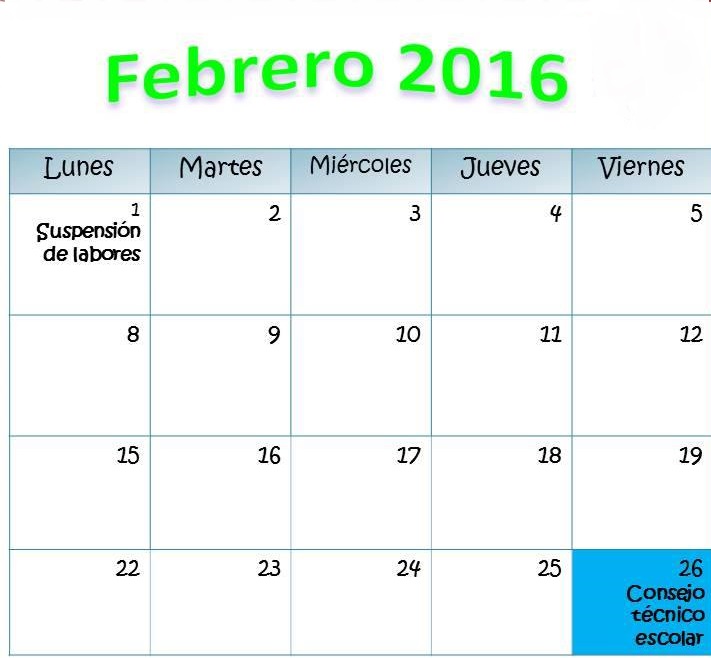 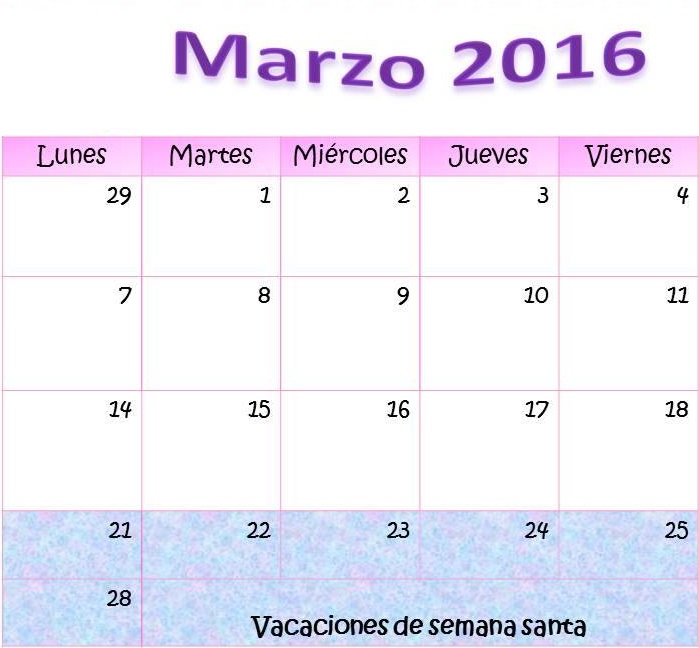 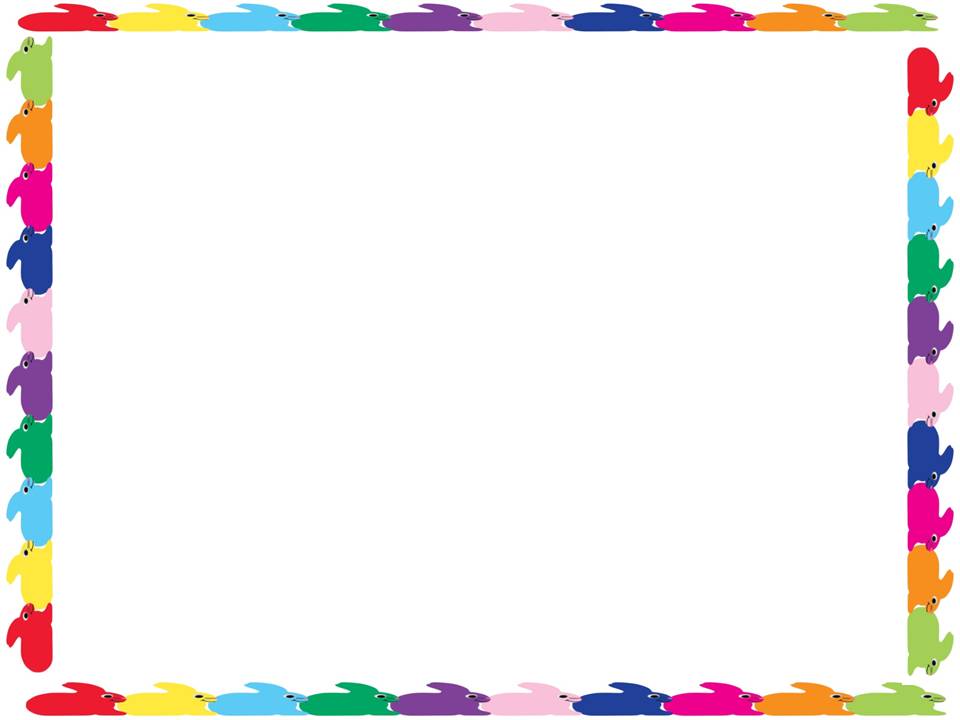 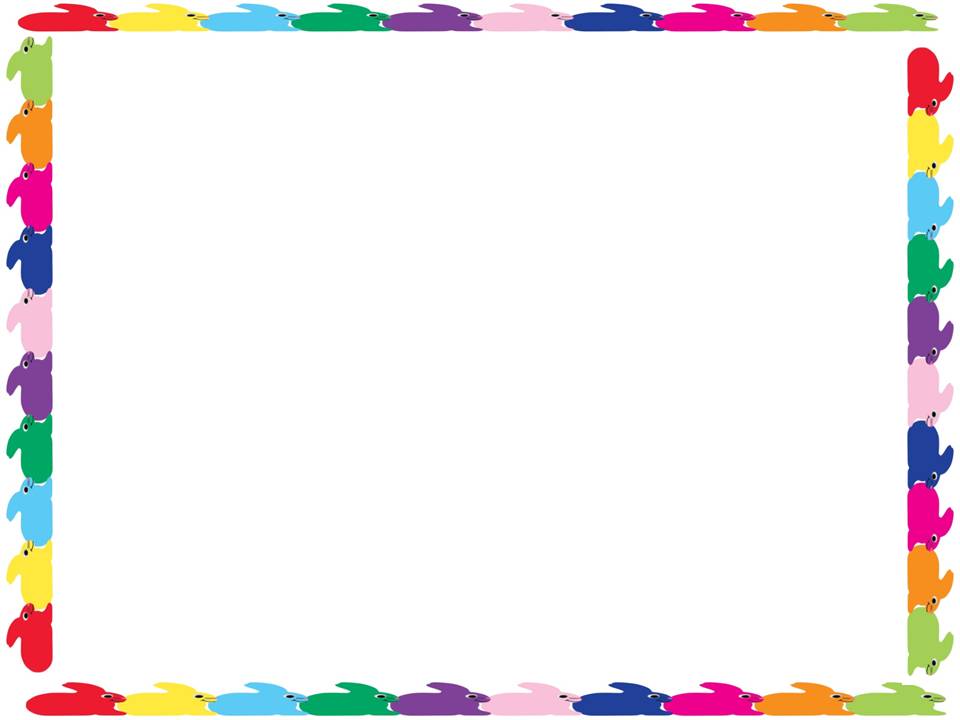 Consejo Técnico
 Escolar
Consejo Técnico
 Escolar
____________________________________________________________________________________________________________________________________________________________________________________________________________________________________________________________________________________________________________________________________________________________________________________ 
_______________________________ 
_______________________________ 
________________________
________________________ 
________________________
____________________________________________________________________________________________________________________________________________________________________________________________________________________________________________________________________________________________________________________________________________________________________________________ 
_______________________________ 
_______________________________ 
________________________
________________________ 
________________________
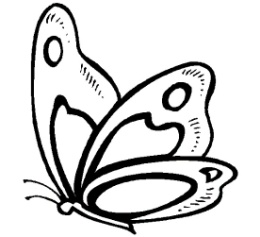 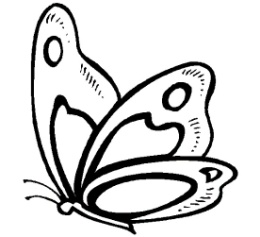 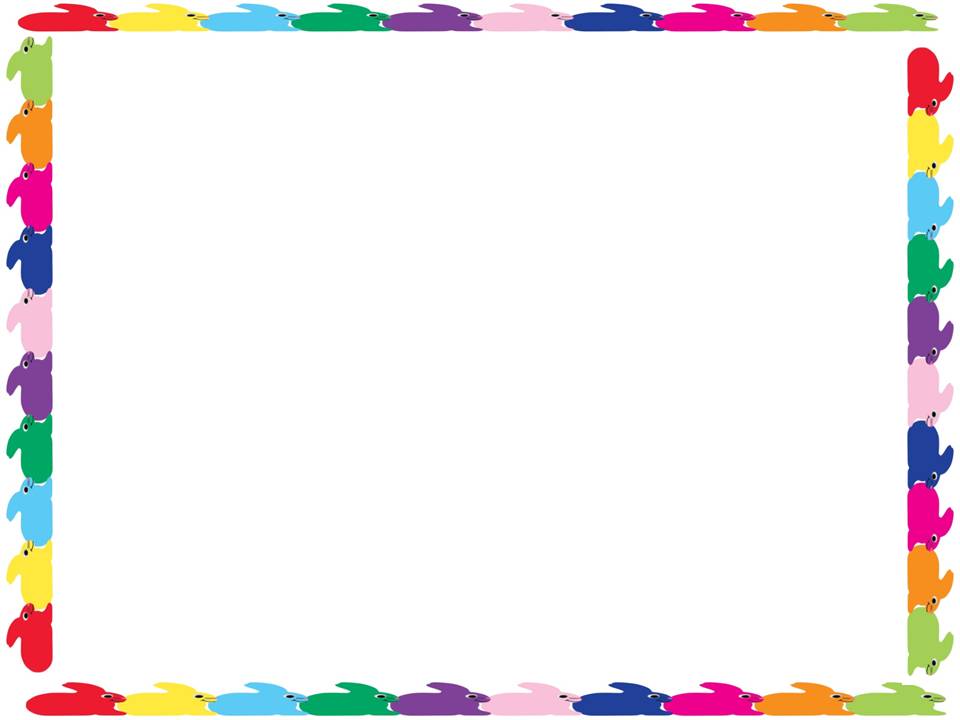 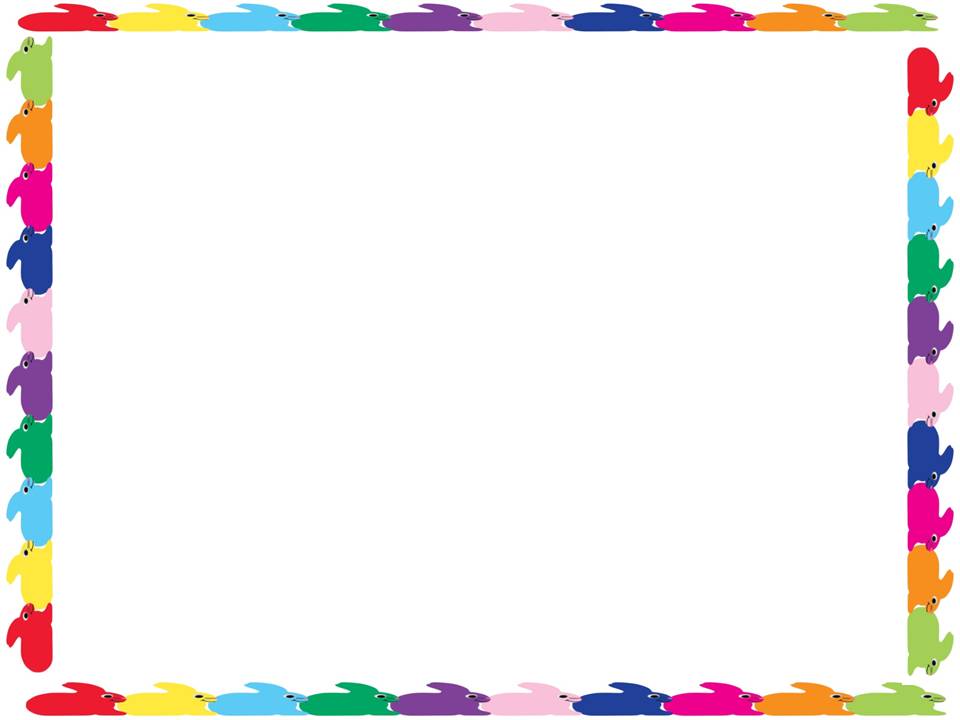 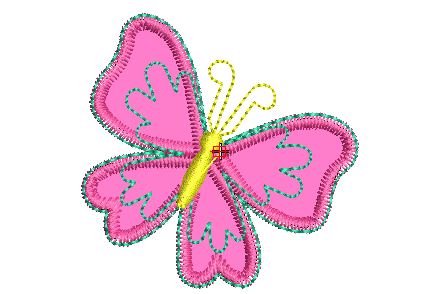 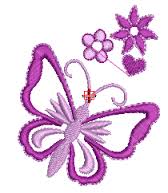 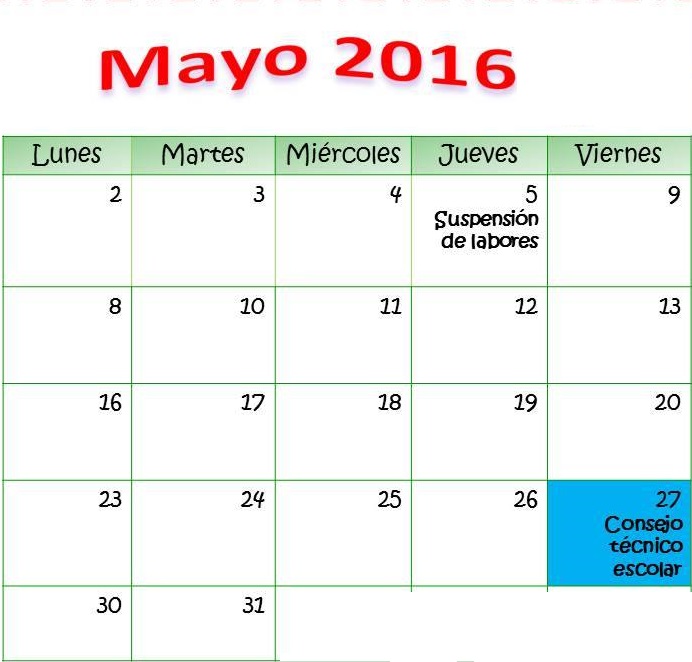 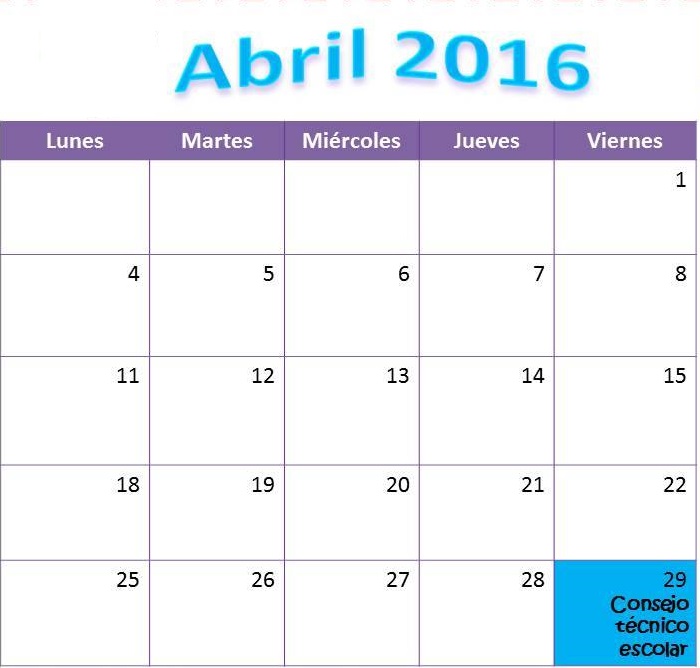 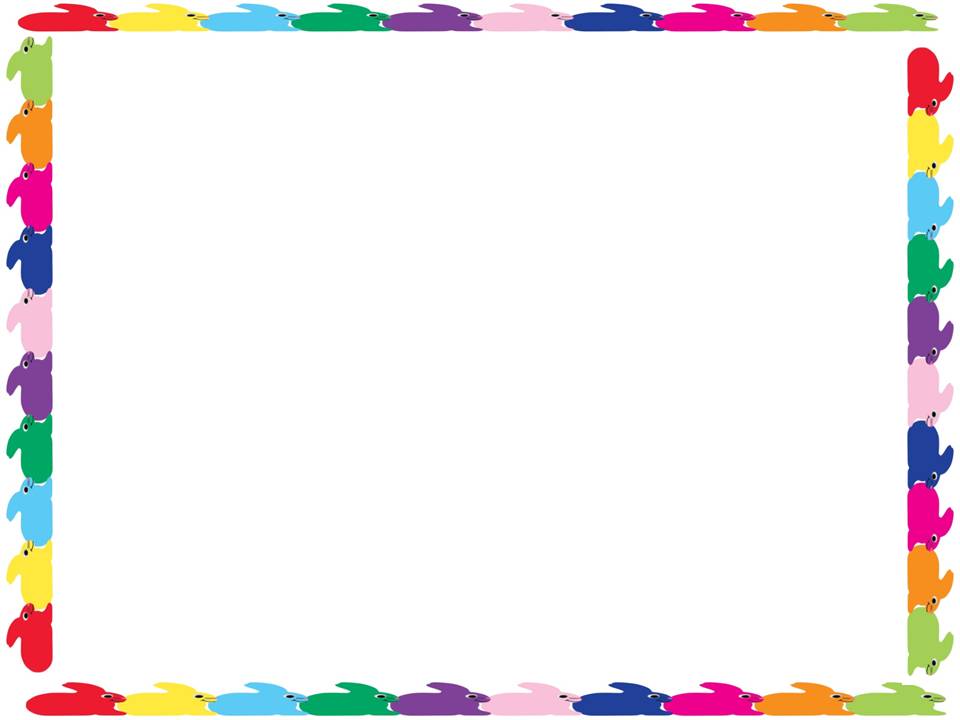 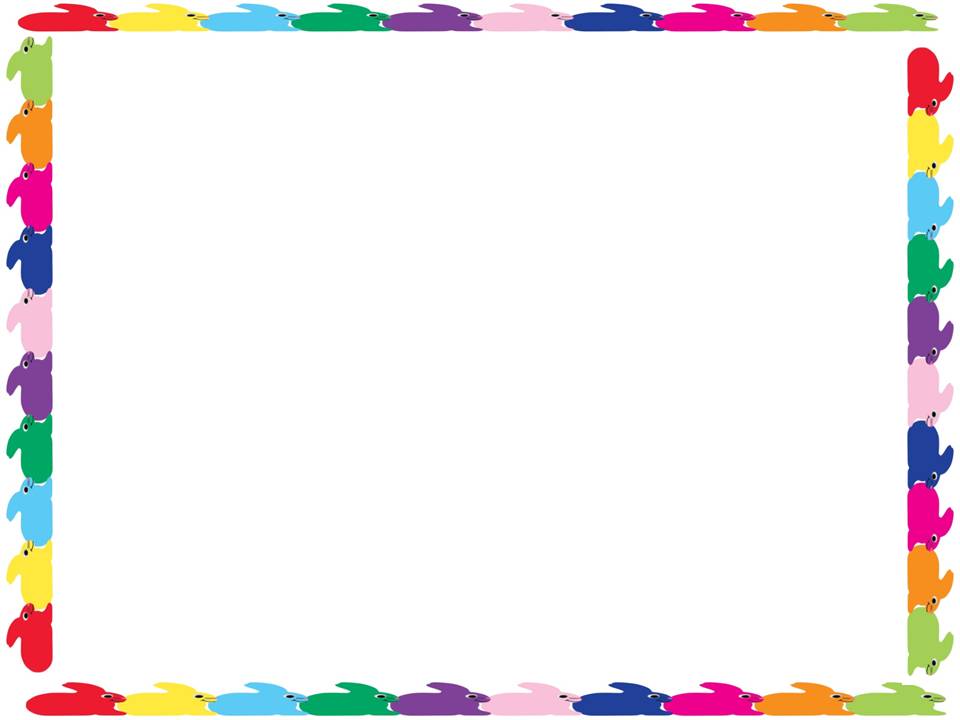 Consejo Técnico
 Escolar
Consejo Técnico
 Escolar
____________________________________________________________________________________________________________________________________________________________________________________________________________________________________________________________________________________________________________________________________________________________________________________ 
_______________________________ 
_______________________________ 
________________________
________________________ 
________________________
____________________________________________________________________________________________________________________________________________________________________________________________________________________________________________________________________________________________________________________________________________________________________________________ 
_______________________________ 
_______________________________ 
________________________
________________________ 
________________________
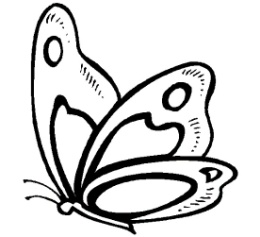 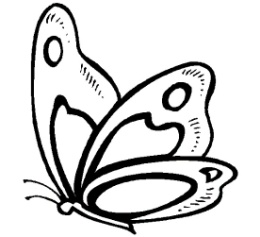 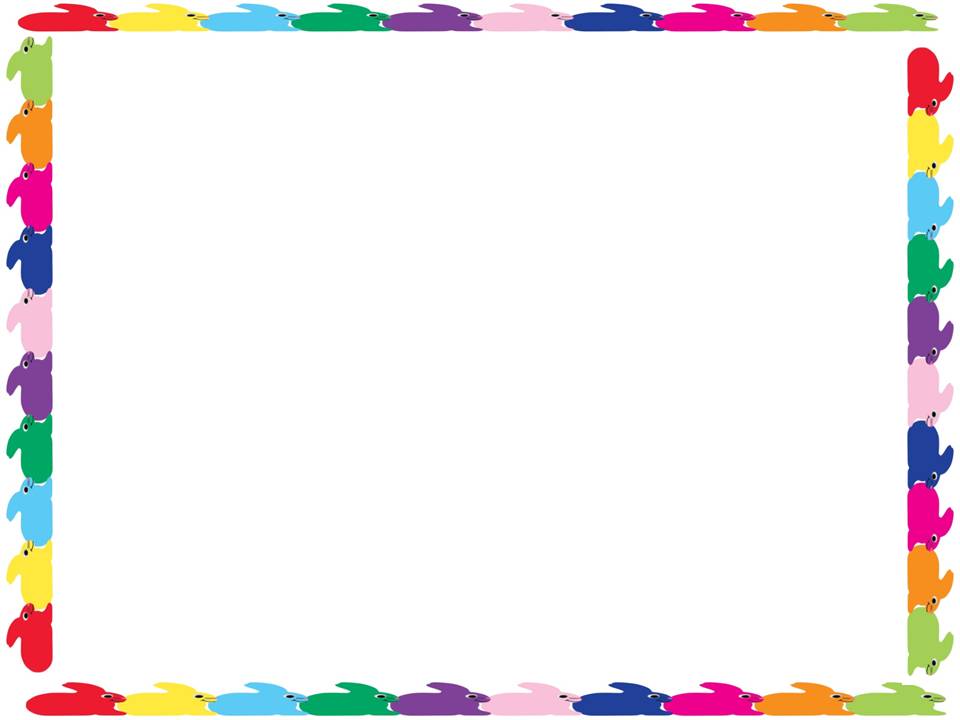 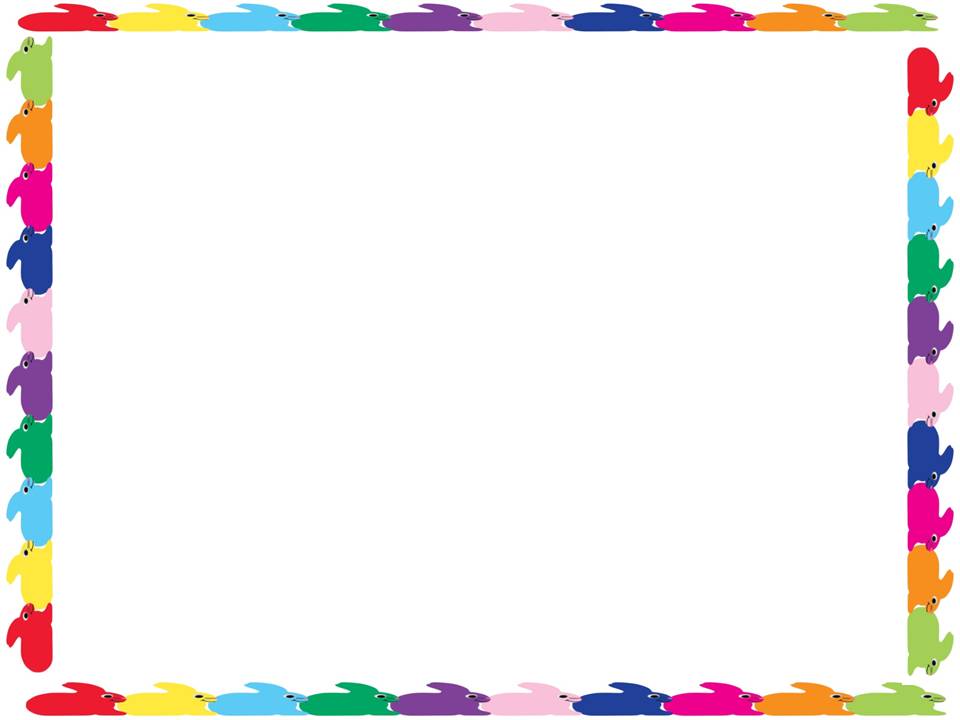 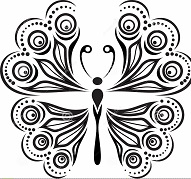 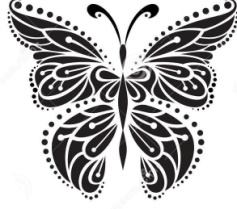 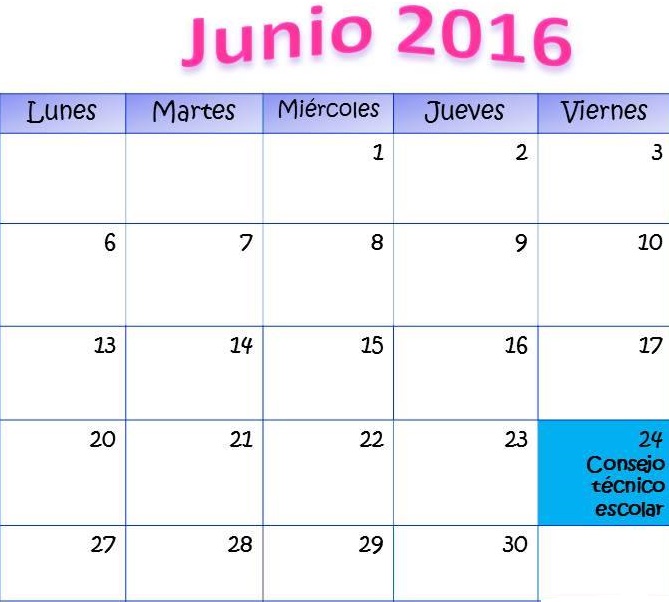 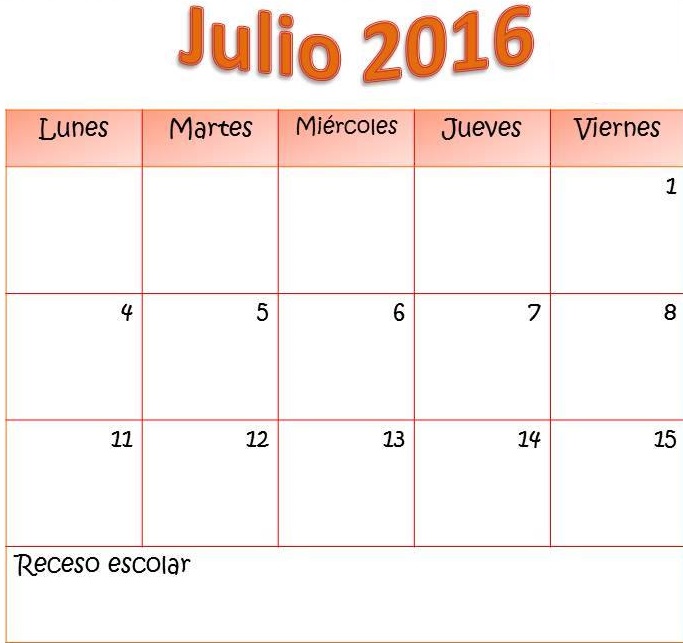 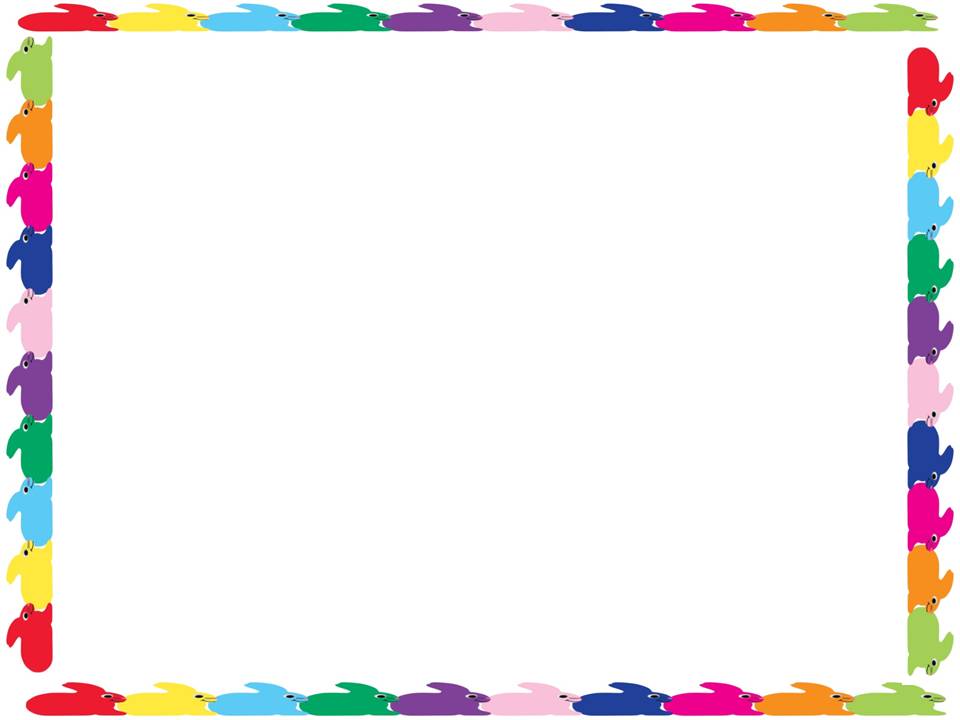 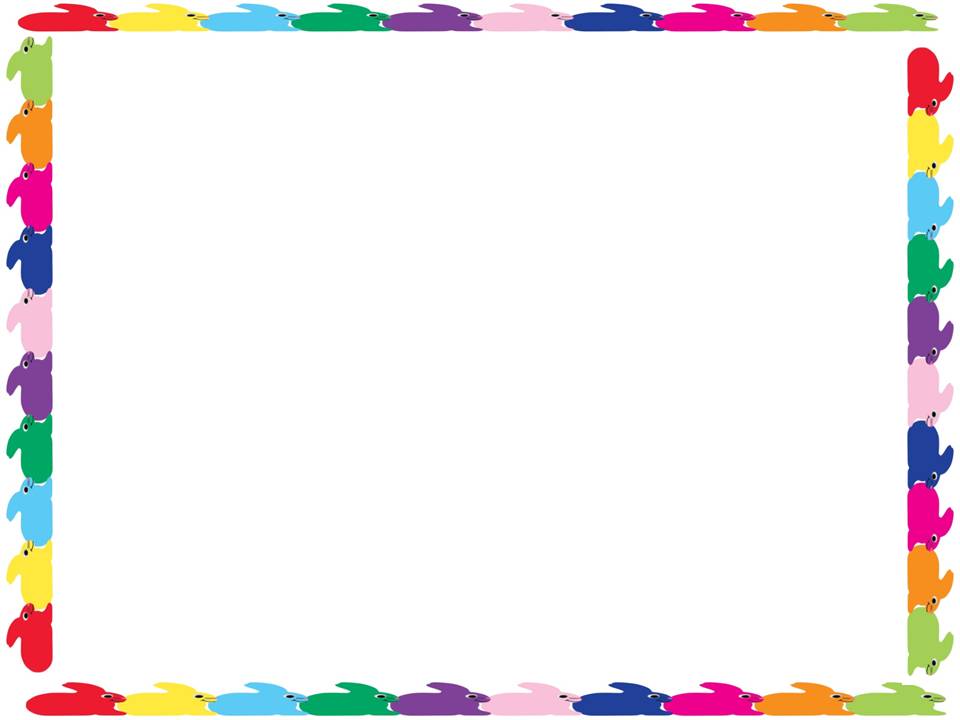 Notas
____________________________________________________________________________________________________________________________________________________________________________________________________________________________________________________________________________________________________________________________________________________________________________________ 
_______________________________ 
_______________________________ 
________________________
________________________ 
________________________
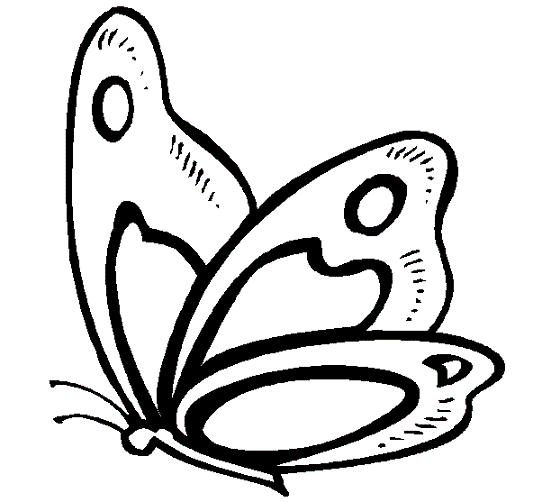 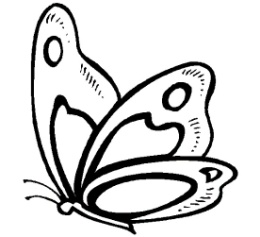 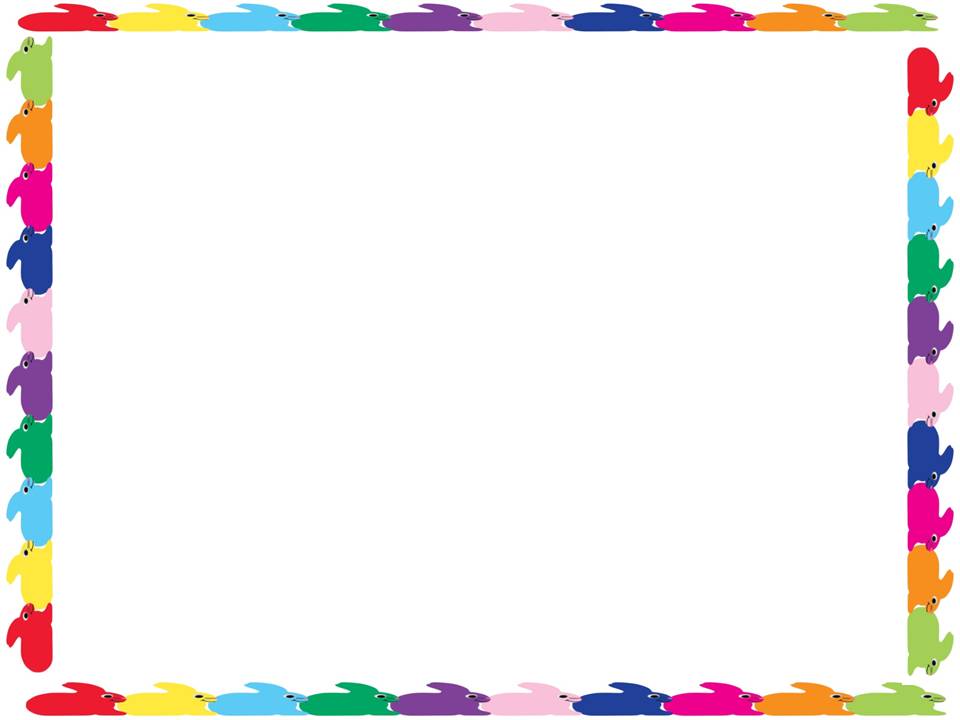 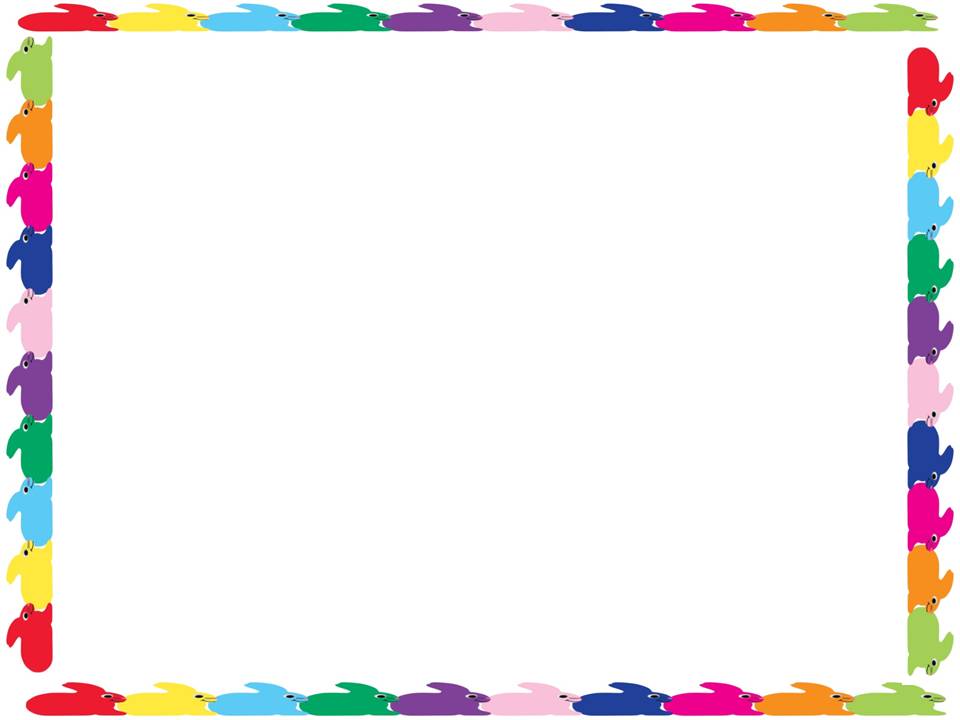 Notas
Notas
_______________________________________________________________________________________________________________________________________________________________________________________________________________________________________________________________________________________________________________________________________________________________________________________________________________________________________________________________________________________________ 
________________________
____________________________________________________________________________________________________________________________________________________________________________________________________________________________________________________________________________________________________________________________________________________________________________________ 
_______________________________ 
_______________________________ 
________________________
________________________ 
________________________
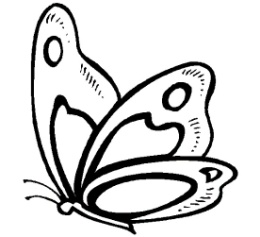 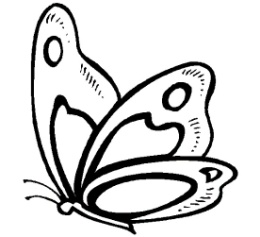